Ψηφιακή Γεωργία & Κτηνοτροφία
Γιάννης Χανιωτάκης
Διευθυντής Ανάπτυξης Εργασιών Αγροτικού Τομέα
[Speaker Notes: Καλησπέρα σας,]
Από τον «Ιππότη της Ασφάλτου» στη «RIPPA»
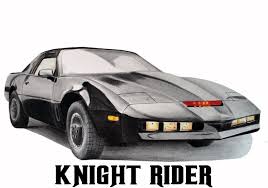 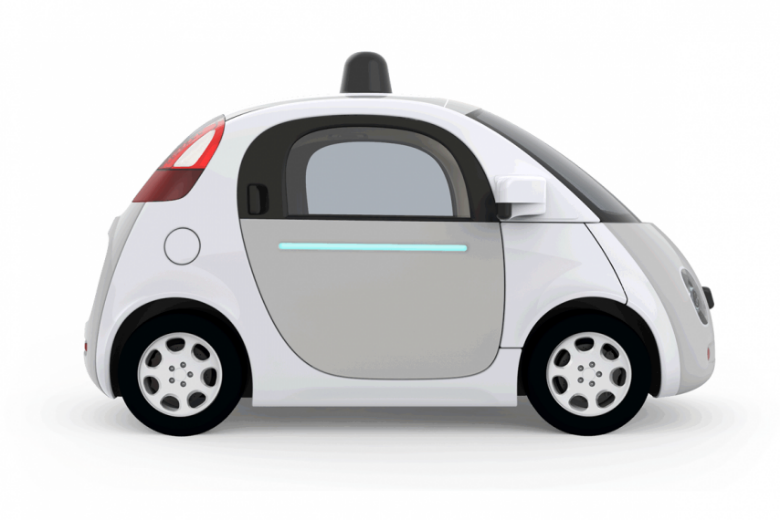 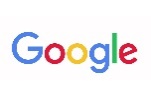 [Speaker Notes: Στις αρχές της δεκαετίας του 1980, η θεαματικότητα της σειράς «Ο Ιππότης της Ασφάλτου» ήταν πολύ μεγάλη και όλοι στηνόμασταν μπροστά στην τηλεόραση για την παρακολουθήσουμε. Αυτό που νομίζω ότι μας γοήτευε περισσότερο ήταν ο συνδυασμός της τεχνολογίας του «αυτοκινούμενου» οχήματος –δηλαδή χωρίς οδηγό- με την τεχνολογία τεχνητής νοημοσύνης.

Σήμερα, η τεχνολογία αυτή είναι εδώ και ήδη η Google προσπαθεί να τελειοποιήσει το δικό της υβριδικό όχημα, το οποίο θα πρέπει να διευκρινίσω ότι δεν ονομάζεται RIPPA.]
«RIPPA» : Ένας ακούραστος εργάτης
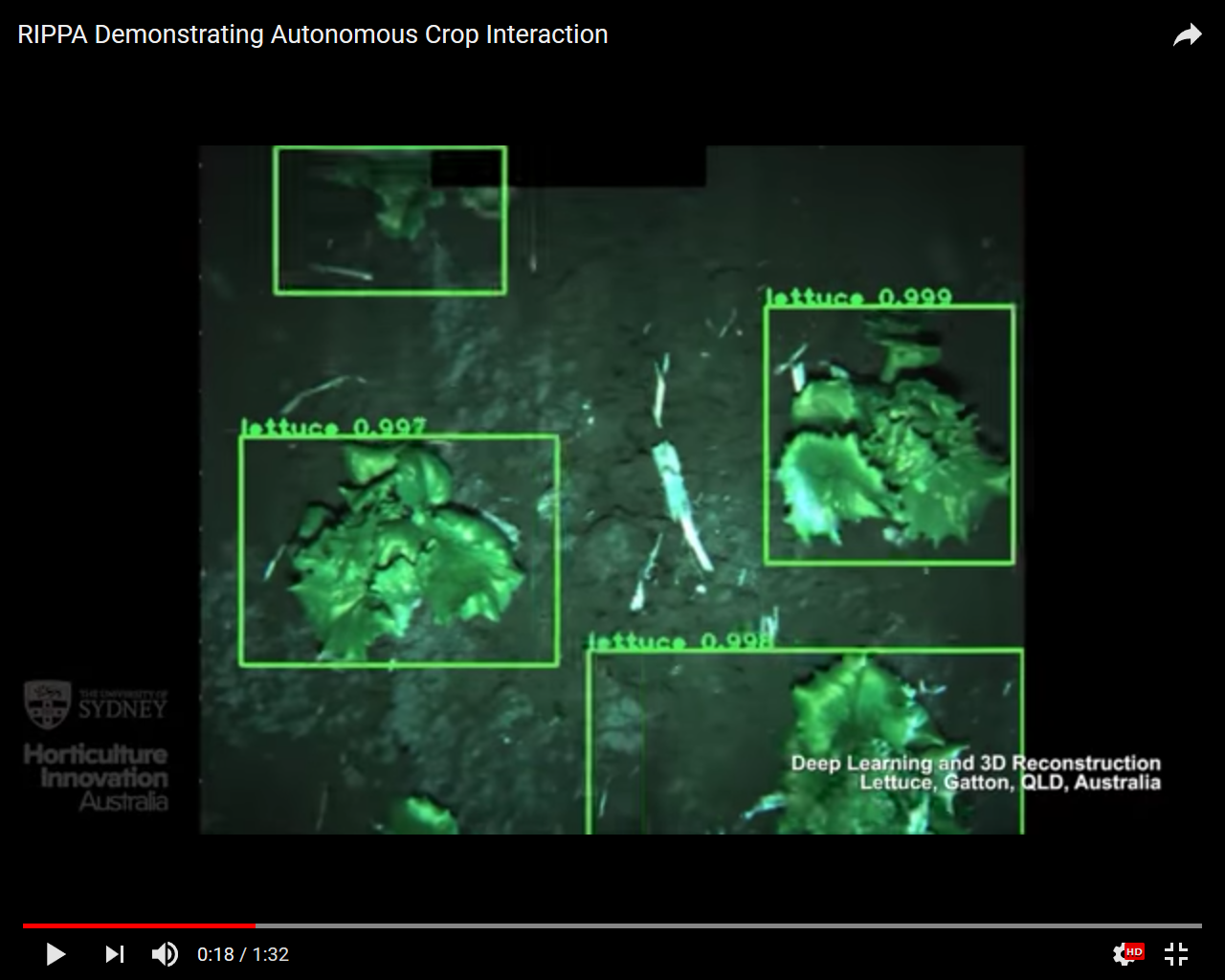 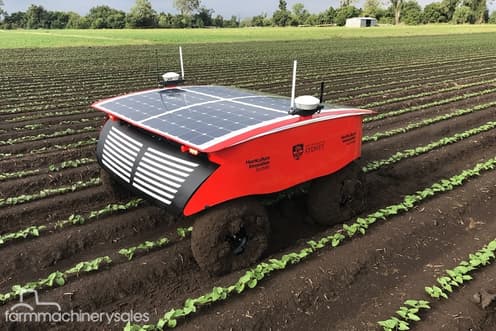 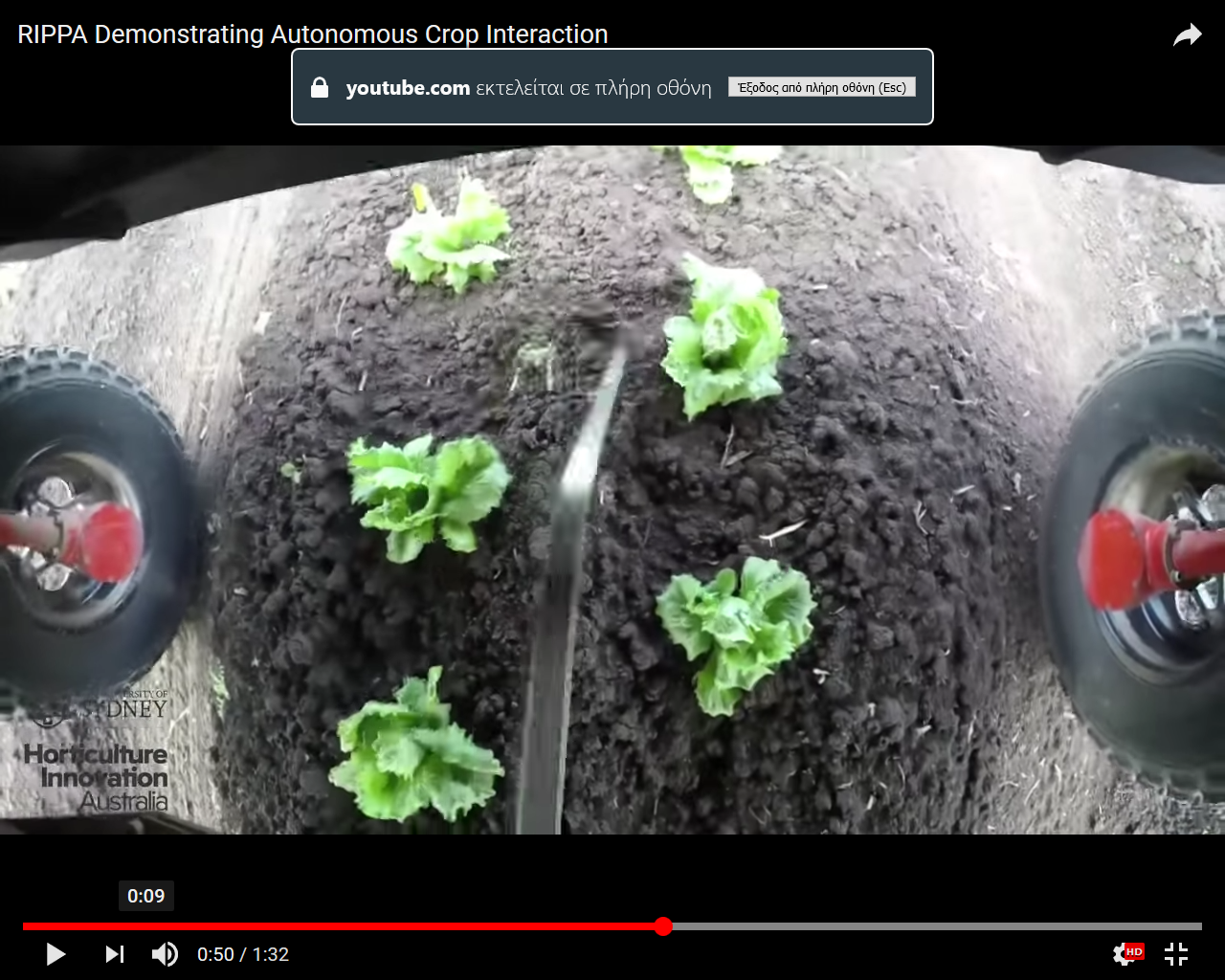 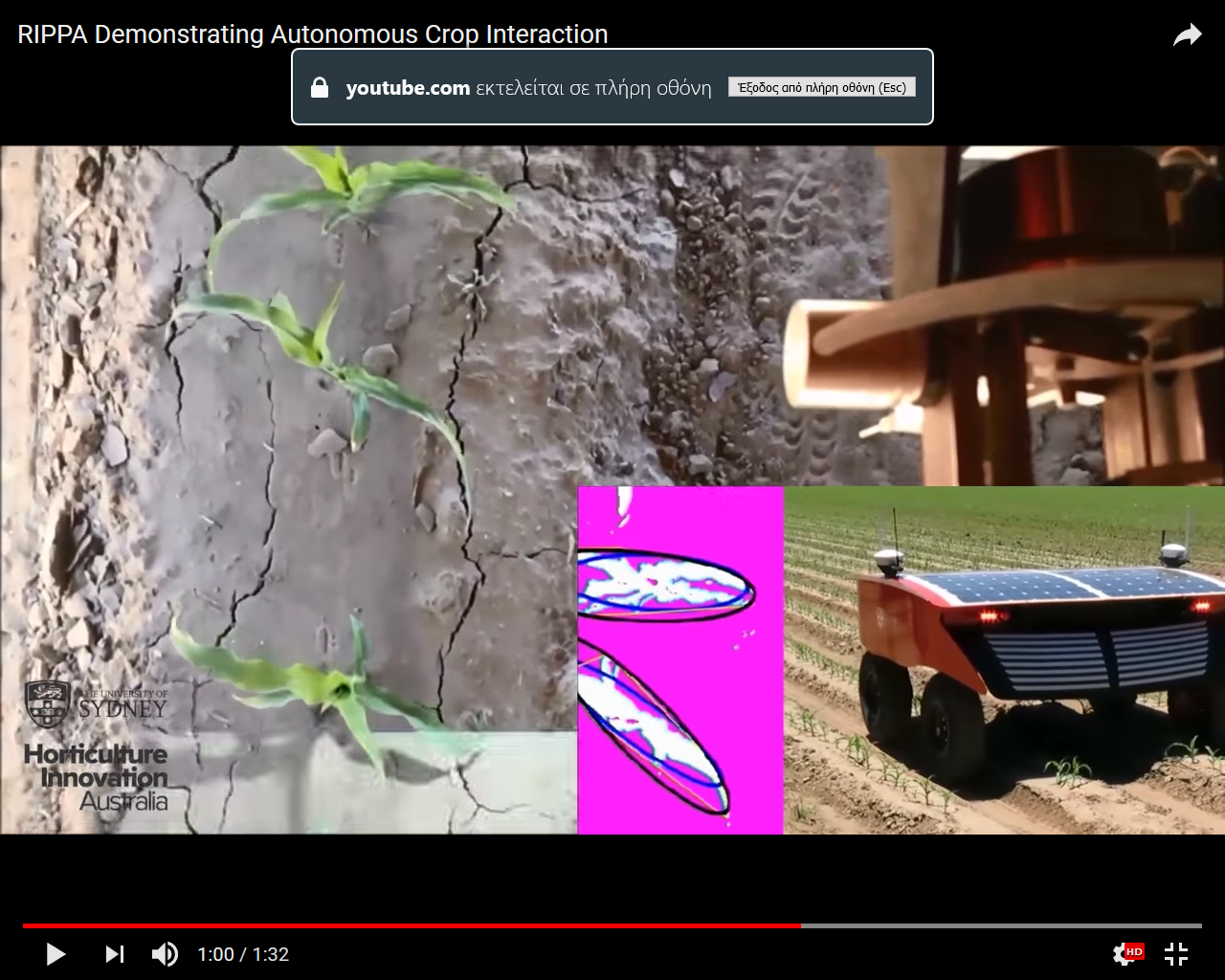 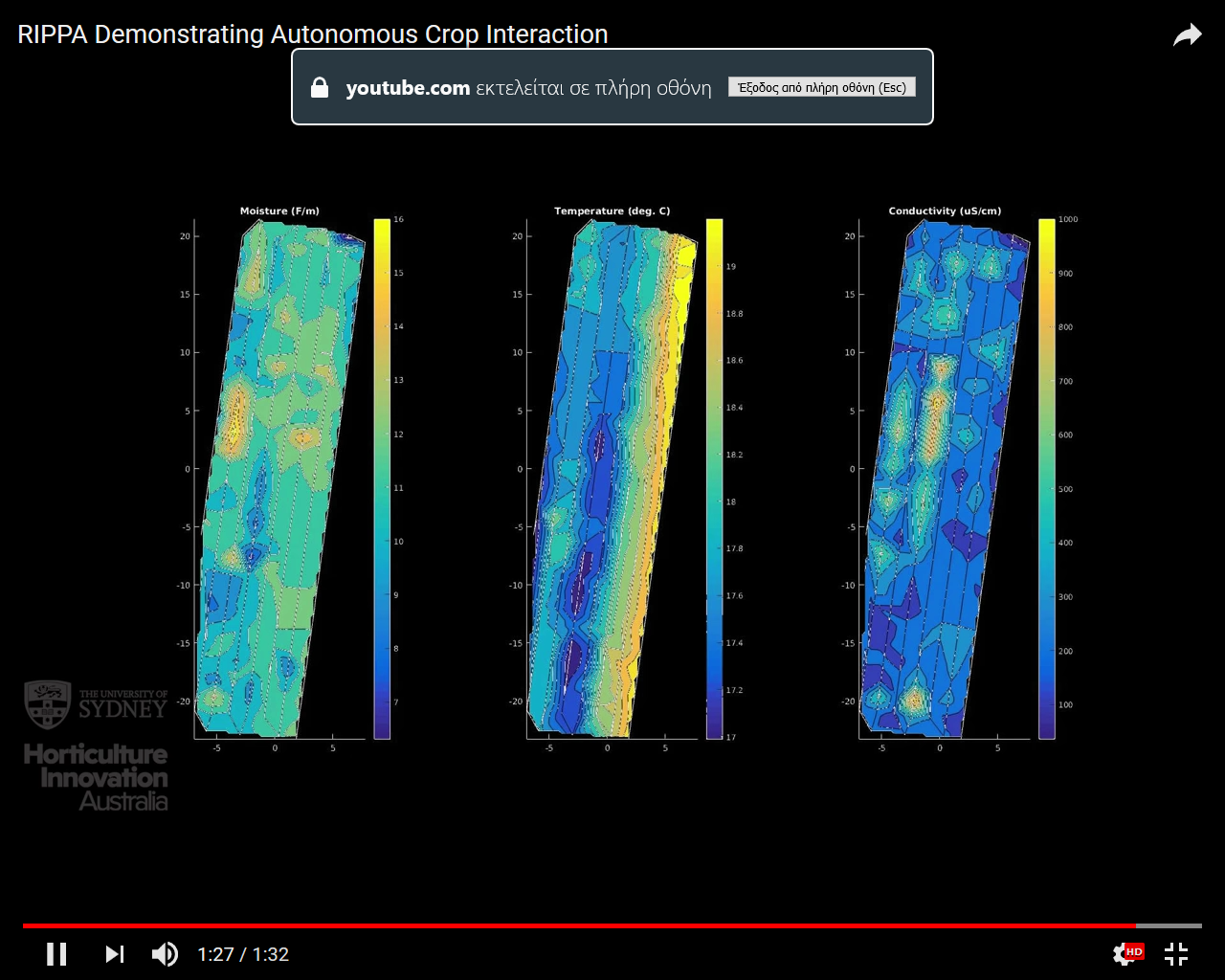 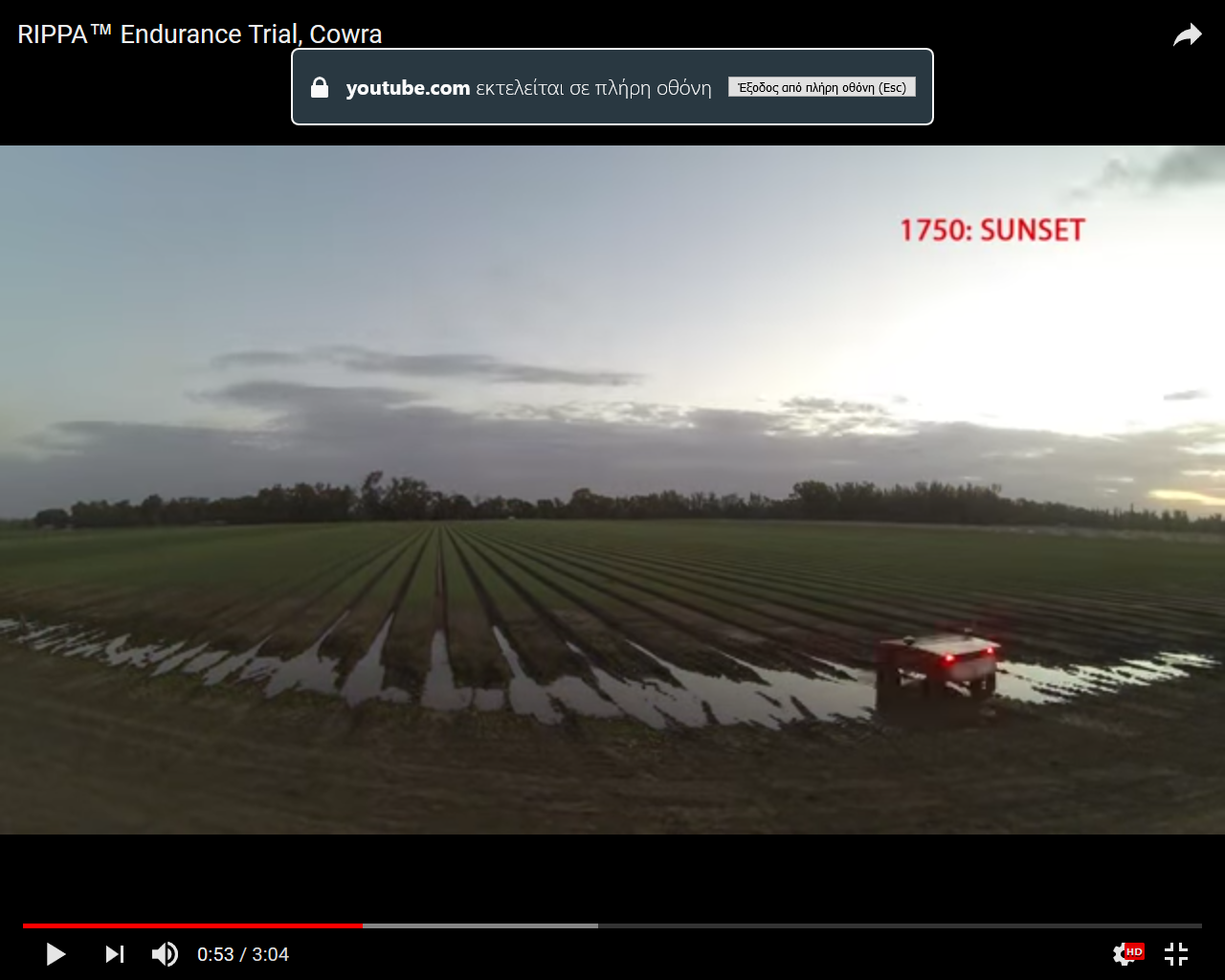 H RIPPA™ λειτουργεί αυτόνομα και ασταμάτητα για 21 ώρες χρησιμοποιώντας ηλιακή ενέργεια
[Speaker Notes: H RIPPA είναι ένας ακούραστος εργάτης που κινείται αυτόνομα και ασταμάτητα για 21 ώρες από τις 8 το πρωί μέχρι τις 5 τα ξημερώματα της επόμενης ημέρας.

Συνδυάζει ως ο νέος «Ιππότης του Αγρού» την τεχνολογία του αυτοκινηνούμενου οχήματος με την ψηφιακή τεχνολογία και αυτή της τεχνητής νοημοσύνης.

Καθώς κινείται στην προδιαγεγραμμένη πορεία της «σκανάρει» τα φυτά σε 3D, εντοπίζει ζιζάνια τα οποία σκαλίζει και εξολοθρεύει, εντοπίζει την περιεκτικότητα του νερού στο φυτό και στο έδαφος και πολλά άλλα…]
Ο σημαντικότερος κλάδος - χρήστης των drones
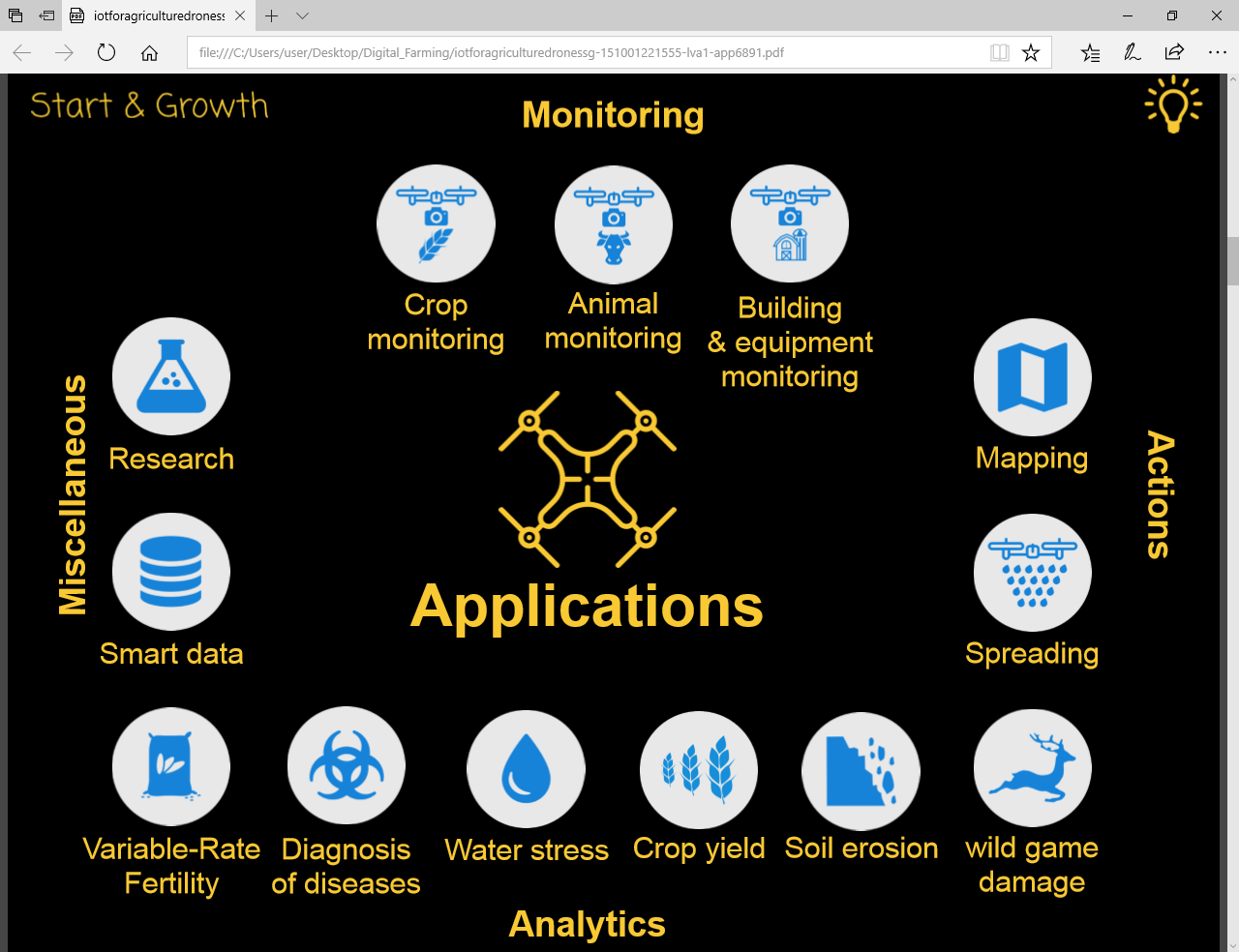 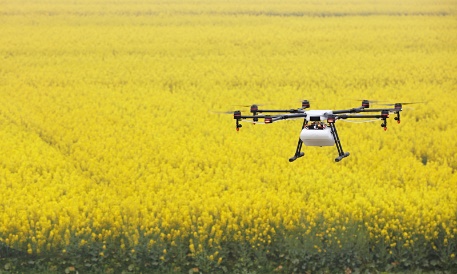 Αγορά 2,07 δις € το 2022
[Speaker Notes: Αναμφισβήτητα βέβαια, σε σχέση με τα robot πιο διαδεδομένη ψηφιακή τεχνολογία σήμερα στη γεωργία διεθνώς είναι αυτή των Drones, η αγορά των οποίων εκτιμάται ότι θα ξεπεράσει τα 2 δις € το 2022.

Τα drone σήμερα χρησιμοποιούνται για μια σειρά από εργασίες που σχετίζονται ενδεικτικά με τον έλεγχο παραγωγής, τη χαρτογράφηση, την εφαρμογή φυτοφαρμάκων, τη διάγνωση ασθενειών – αναγκών σε νερό, την εκτίμηση όγκου παραγωγής και πολλά άλλα.

Παράλληλα συμβάλλουν τόσο στη συλλογή δεδομένων όσο και την υλοποίηση της επιστημονικής έρευνας.]
«Παραγωγή σε απόλυτα ελεγχόμενο περιβάλλον»
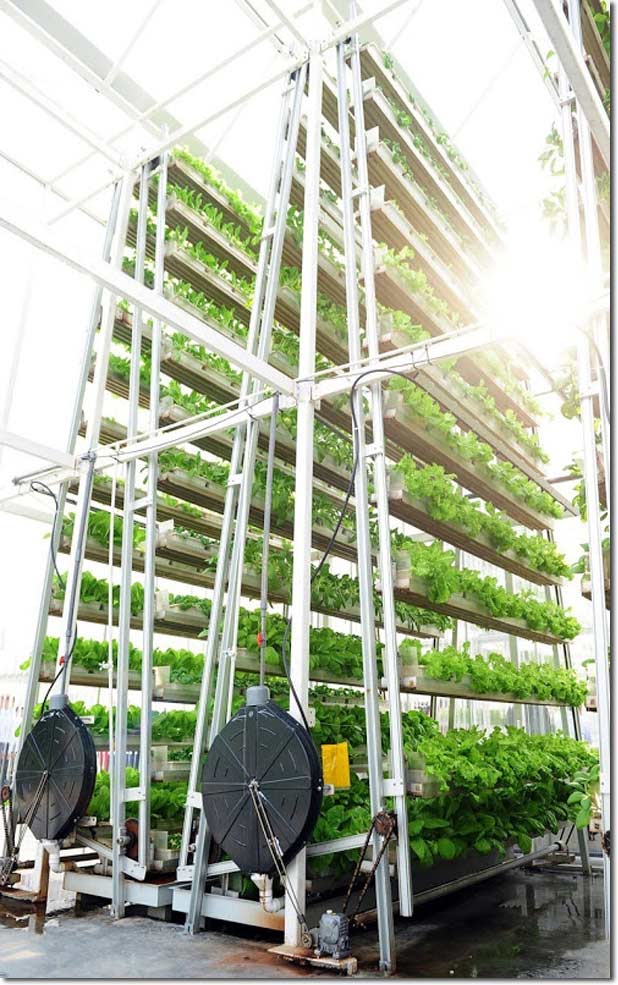 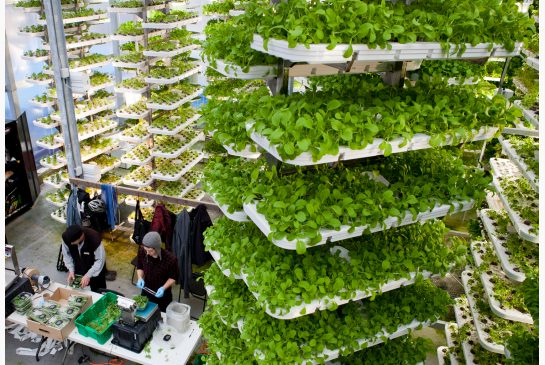 Καλλιέργεια φυλλοειδών
[Speaker Notes: Στο εύρος της ψηφιακής γεωργίας περιλαμβάνεται και η παραγωγή σε πλήρως ελεγχόμενα περιβάλλοντα με τεχνικές όπως η υδροπονία ή η αεροπονία και μάλιστα και εκτός παραδοσιακών χώρων παραγωγής όπως συμβαίνει με τις «κάθετες παραγωγές φυλλοειδών» των φωτογραφιών που βλέπετε.]
Η ψηφιακή τεχνολογία στην υπηρεσία της Γενετικής
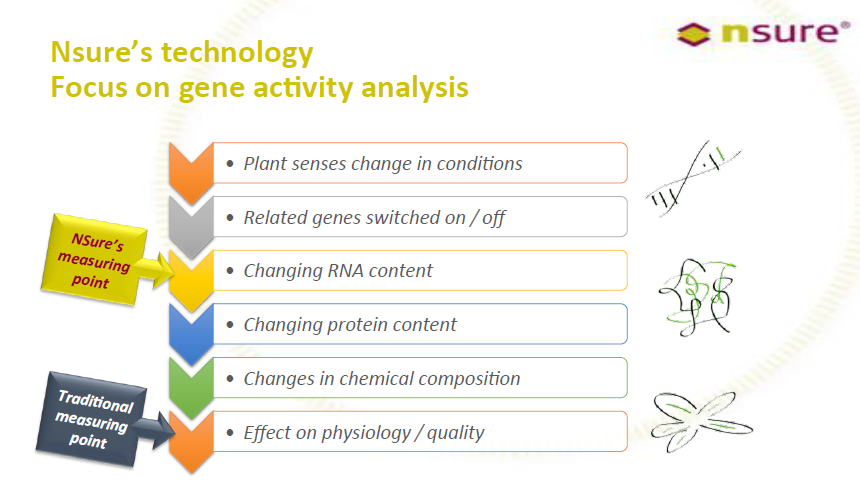 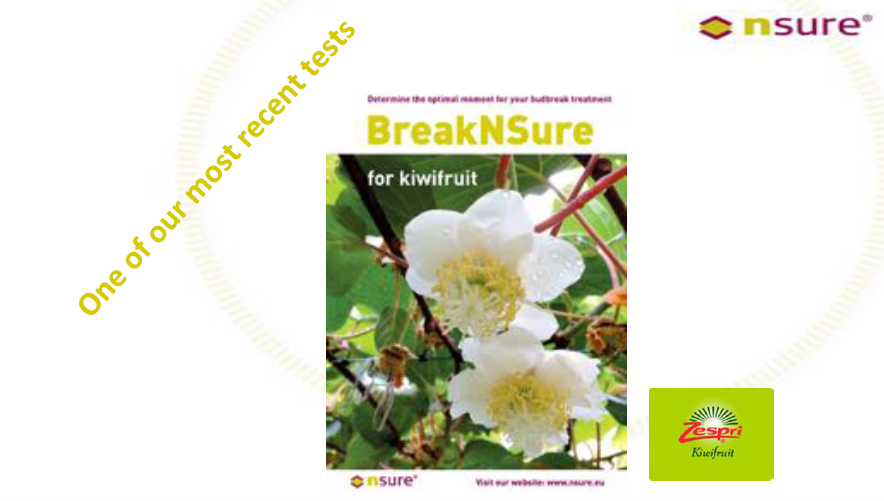 Το φυτό αντιλαμβάνεται κάποια αλλαγή στις συνθήκες

Το σχετικά γονίδια ενεργοποιούνται / απενεργοποιούνται

Αλλαγή στο περιεχόμενο του RNA

Αλλαγή στο πρωτεϊνικό περιεχόμενο

Αλλαγές στη χημική σύνθεση

Επίδραση στην φυσιολογία / ποιότητα
[Speaker Notes: Και βέβαια, όπως ανέφερε ο κ. καθηγητής, η γενετική έχει αξιοποιήσει την ψηφιακή τεχνολογία και φυσικά το αντίστροφο ώστε να υπάρχει μια νέα επανάσταση τόσο σε επίπεδο ποιότητας σπόρων όσο και σε επίπεδο αντοχής ποικιλιών σε δύσκολες συνθήκες παραγωγής.]
Μικροοργανισμοί – «Καινοτόμα πράσινα εργαλεία»
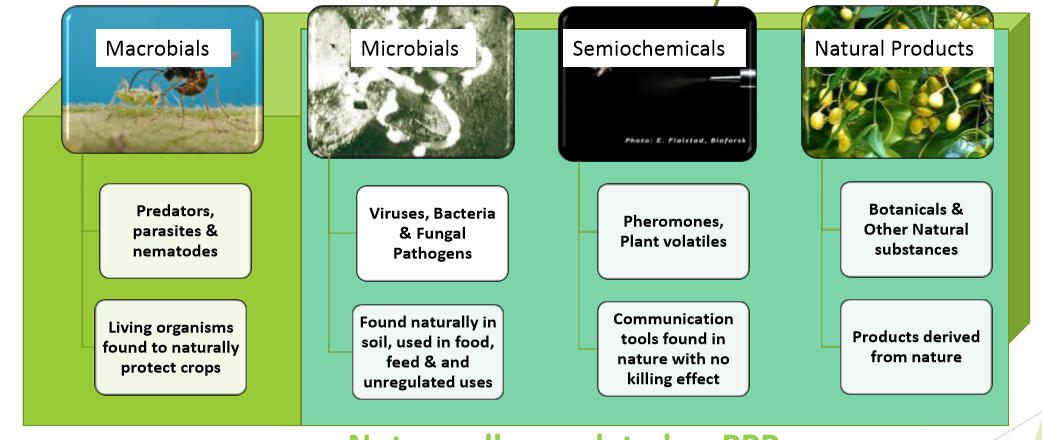 [Speaker Notes: Περαιτέρω, η επιστημονική έρευνα με τη βοήθεια της τεχνολογίας, προσπαθεί να αξιοποιήσει τους ωφέλιμους μικρο-οργανισμούς, οι οποίοι μέσω της συμβίωσής τους με το φυτό συμβάλλουν στην έκλυση χρήσιμων στοιχείων για τη θρέψη και αναμένεται να αλλάξουν τους κανόνες λίπανσης τα επόμενα χρόνια.]
Τα δεδομένα είναι «χρήμα»
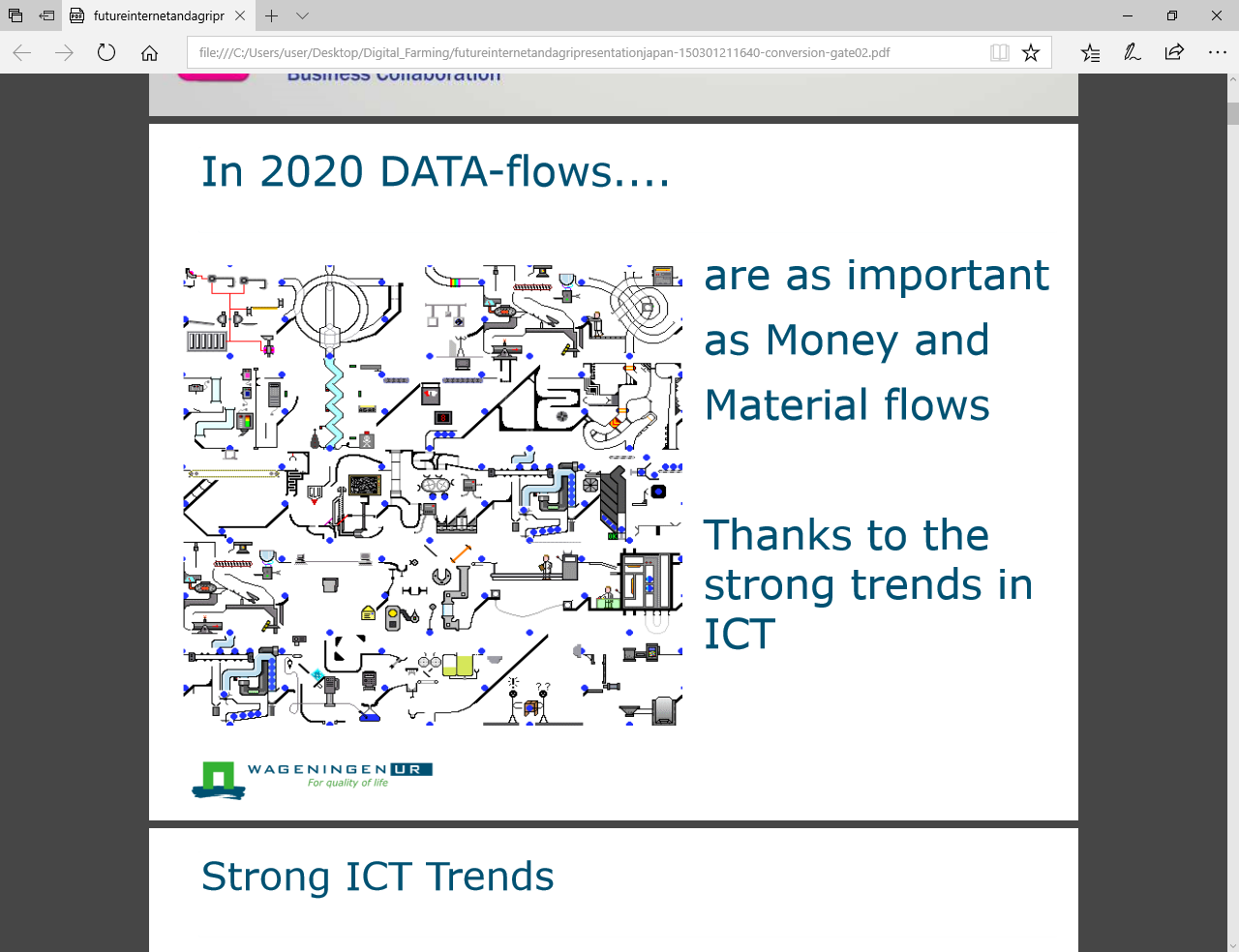 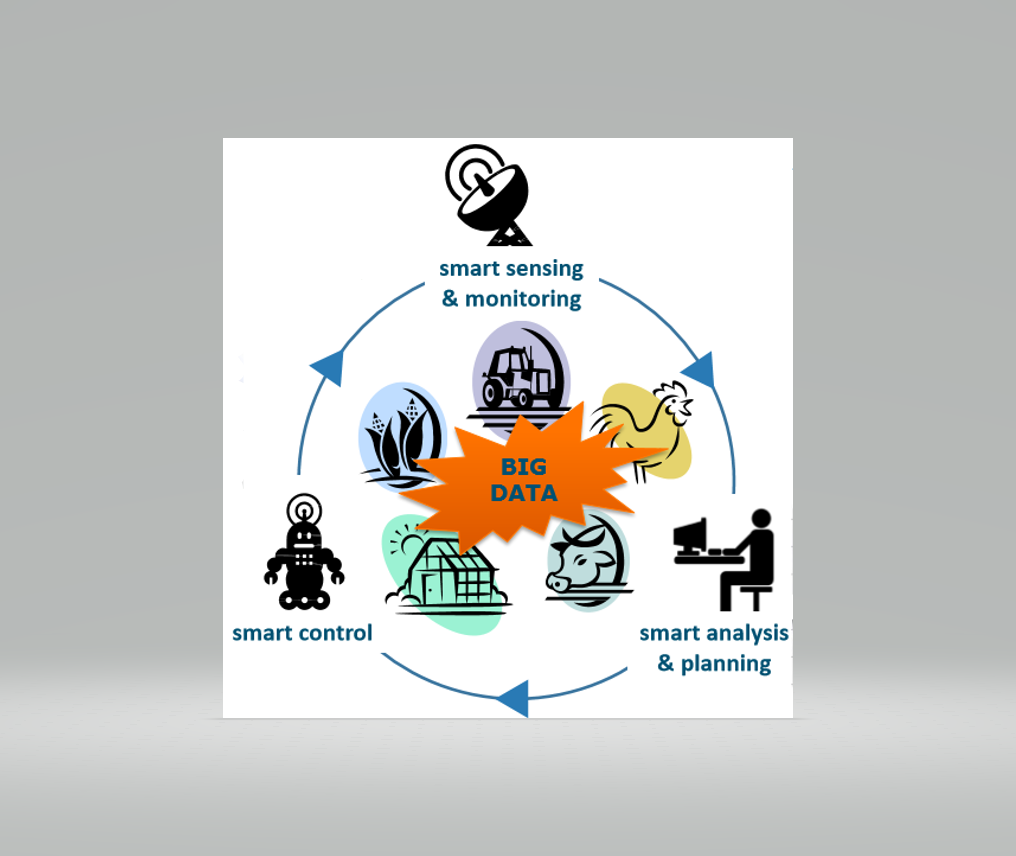 [Speaker Notes: Και βέβαια, εκ των κορυφαίων εφαρμογών της ψηφιακής τεχνολογίας, τα μεγάλα ή μαζικά δεδομένα (big data). 

Αφορούν στη συλλογή στοιχείων μέσω αισθητήρων ή άλλων μέσων και με την αξιοποίηση ισχυρών υπολογιστικών συστημάτων και μοντέλων ανάλυσης και πρόβλεψης μπορούν να οδηγήσουν στην συμβουλή προς τον παραγωγό σε επίπεδο παραγόμενης μονάδας.]
Οι 100 start up που αλλάζουν την παραγωγή
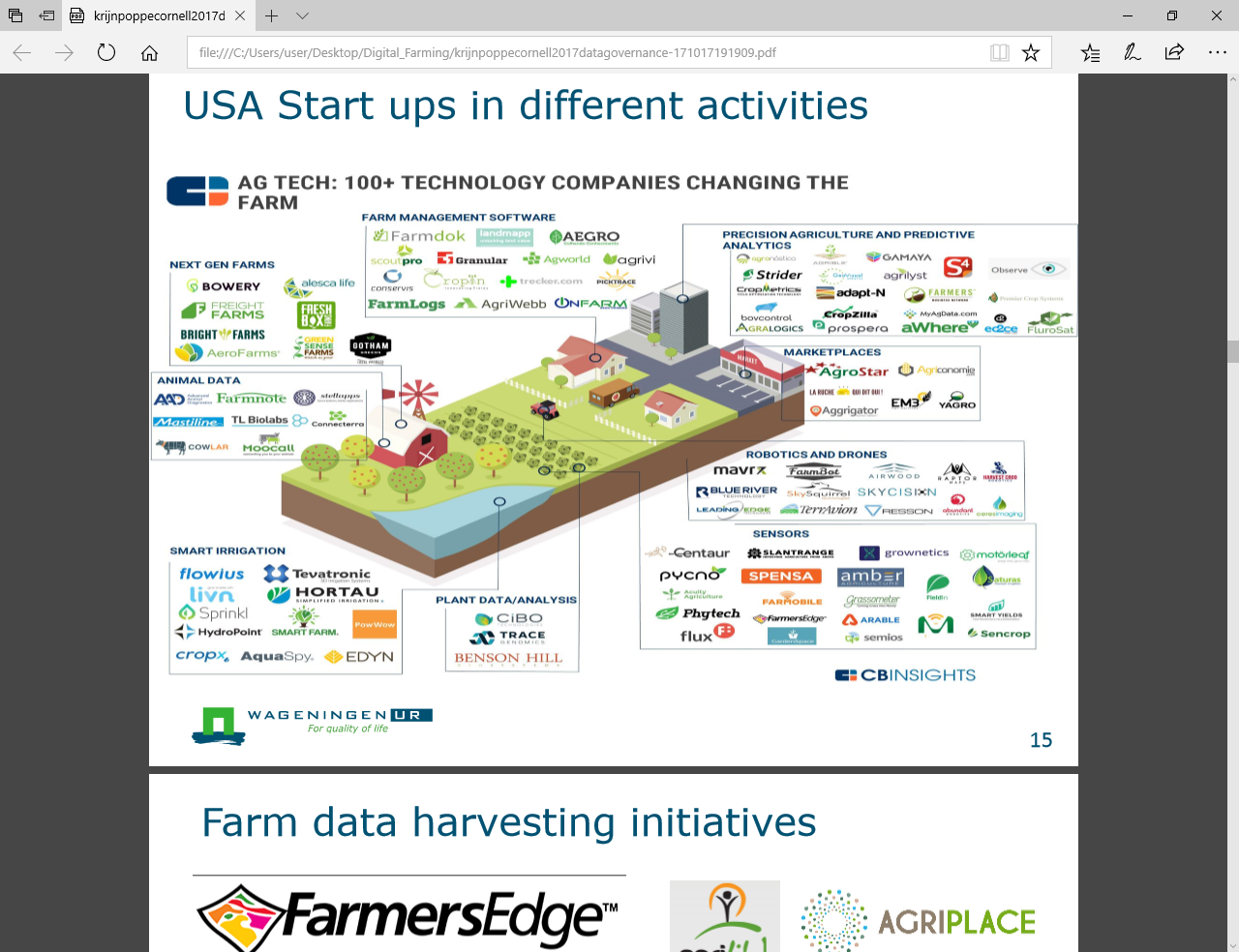 [Speaker Notes: Υπάρχουν τουλάχιστον 100 νεοφυείς επιχειρήσεις που δραστηριοποιούνται -όπως φαίνεται και στη διαφάνεια- σε τομείς όπως τα robotics, τα drones, οι αισθητήρες, η «έξυπνη άρδευση», το λογισμικό για τη διαχείριση γεωργικών εκμεταλλεύσεων, η ευφυής γεωργία κτλ, οι οποίες θεωρούνται ότι έχουν τη δυνατότητα να αλλάξουν τον τρόπο με τον οποίο θα παράγονται τα αγροτικά προϊόντα.

Ανάμεσα σε αυτές και η εταιρεία Κένταυρος από το Βόλο, για την οποία αισθανόμαστε υπερήφανοι διπλά καθώς έχει χρηματοδοτηθεί από το Venture Capital JP Catalyst του Ομίλου της Τράπεζας Πειραιώς. 

Τι κάνει η Κένταυρος; Διαθέτει λογισμικό με το οποίο, χρησιμοποιώντας αισθητήρες σε κλειστούς αποθηκευτικούς χώρους -όπως σιλό ή κοντέινερ- ελέγχει πλήρως τις συνθήκες αποθήκευσης των αγροτικών προϊόντων και συμβουλεύει έγκαιρα τους χρήστες της εφαρμογής της για τυχόν παρεμβάσεις που απαιτούνται από πλευράς τους.]
«How Smart, Connected Products are Transforming Competition»
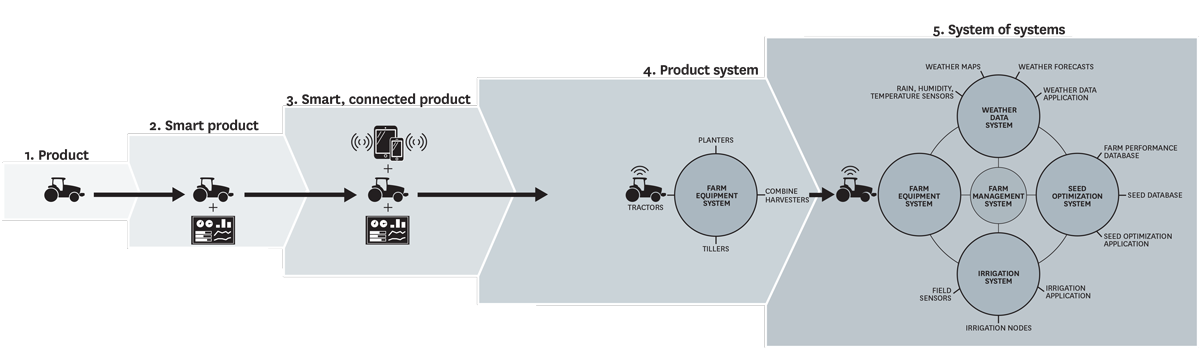 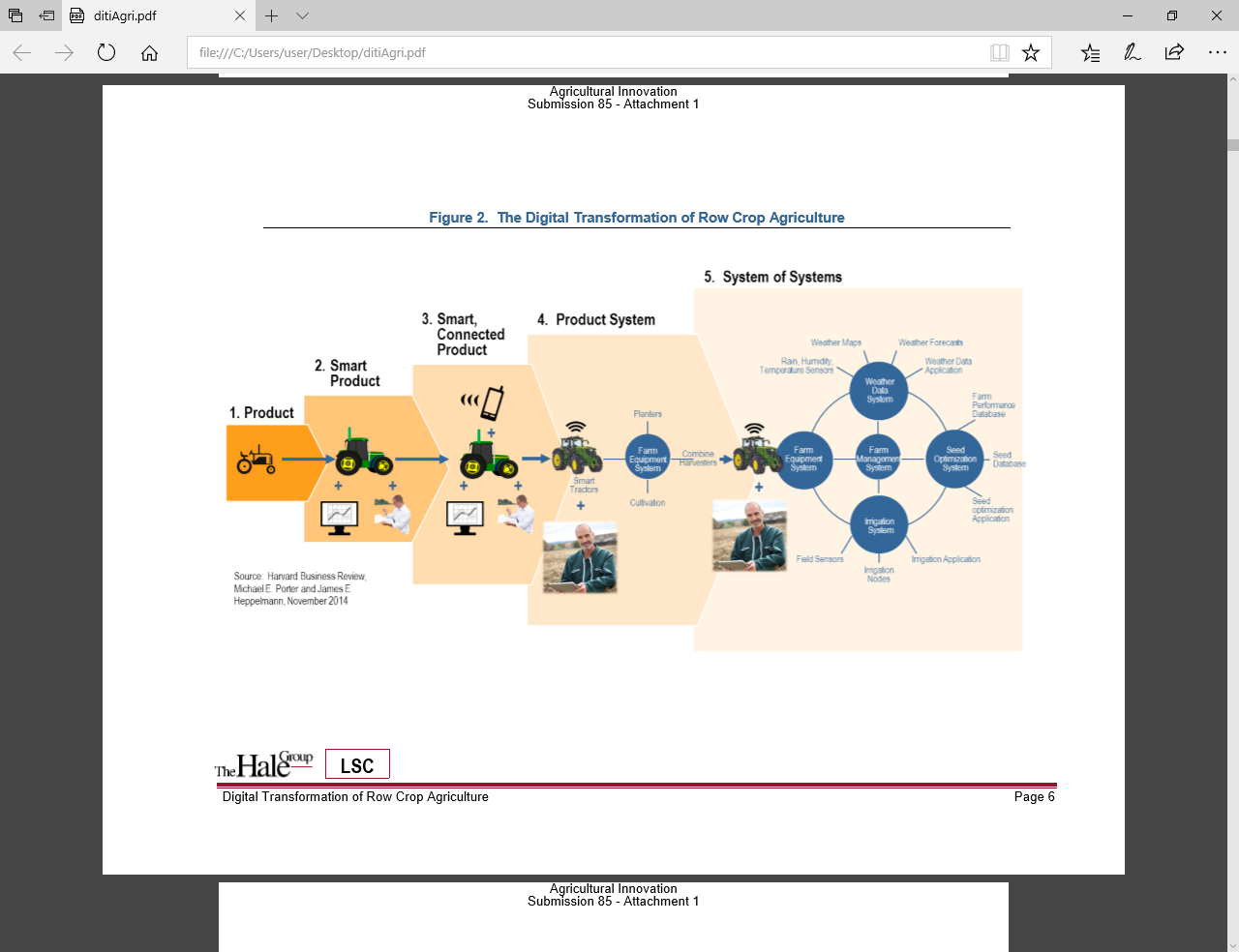 [Speaker Notes: Με την εξέλιξη της ψηφιακής τεχνολογίας, λοιπόν, το τρακτέρ εξελίσσεται, γίνεται έξυπνο, συνδεδεμένο και τελικά αποτελεί μέρος ενός συστήματος διαχείρισης της γεωργικής παραγωγής που ανταλλάσσει πληροφορίες με άλλα συστήματα διαχείρισης άρδευσης, αριστοποίησης της σποράς, αξιοποίησης των μετεωρολογικών προβλέψεων κοκ.]
Η συνδεδεμένη αγελάδα «επικοινωνεί»
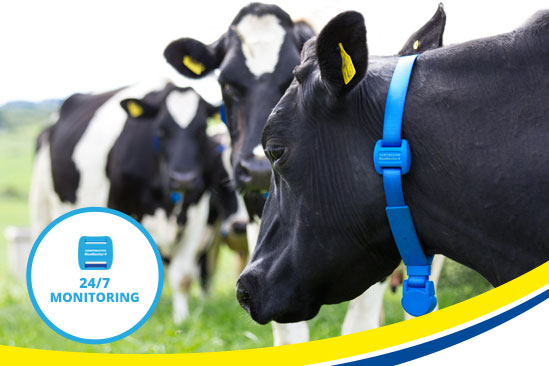 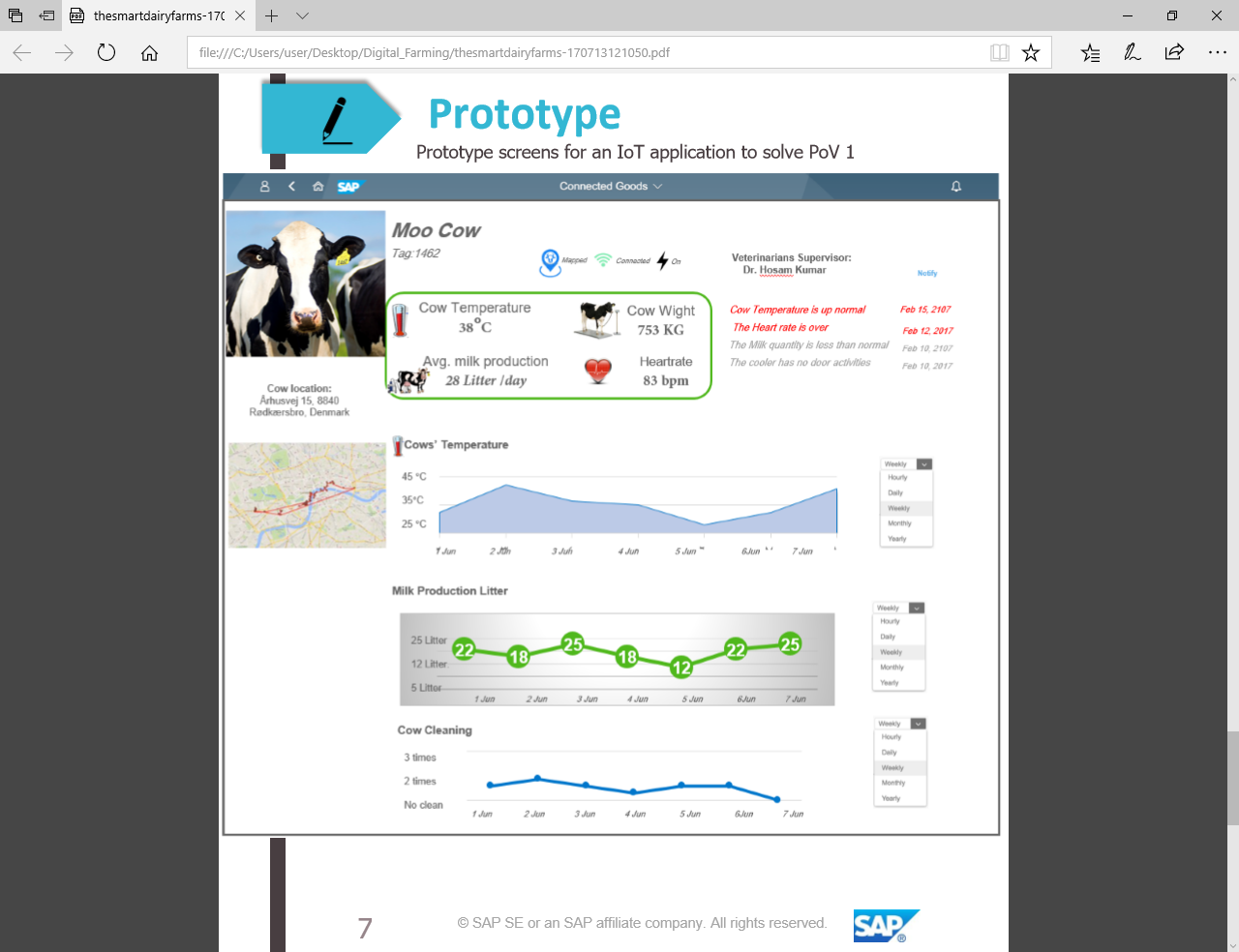 [Speaker Notes: Παράλληλα, η επικοινωνία με τα παραγωγικά ζώα, όπως η αγελάδα της φωτογραφίας μέσω των αισθητήρων και των κατάλληλων εφαρμογών γίνεται εφικτή. Τα ιστορικά δεδομένα αποτυπώνονται στον υπολογιστή του παραγωγού και…]
Η συνδεδεμένη αγελάδα «επικοινωνεί»
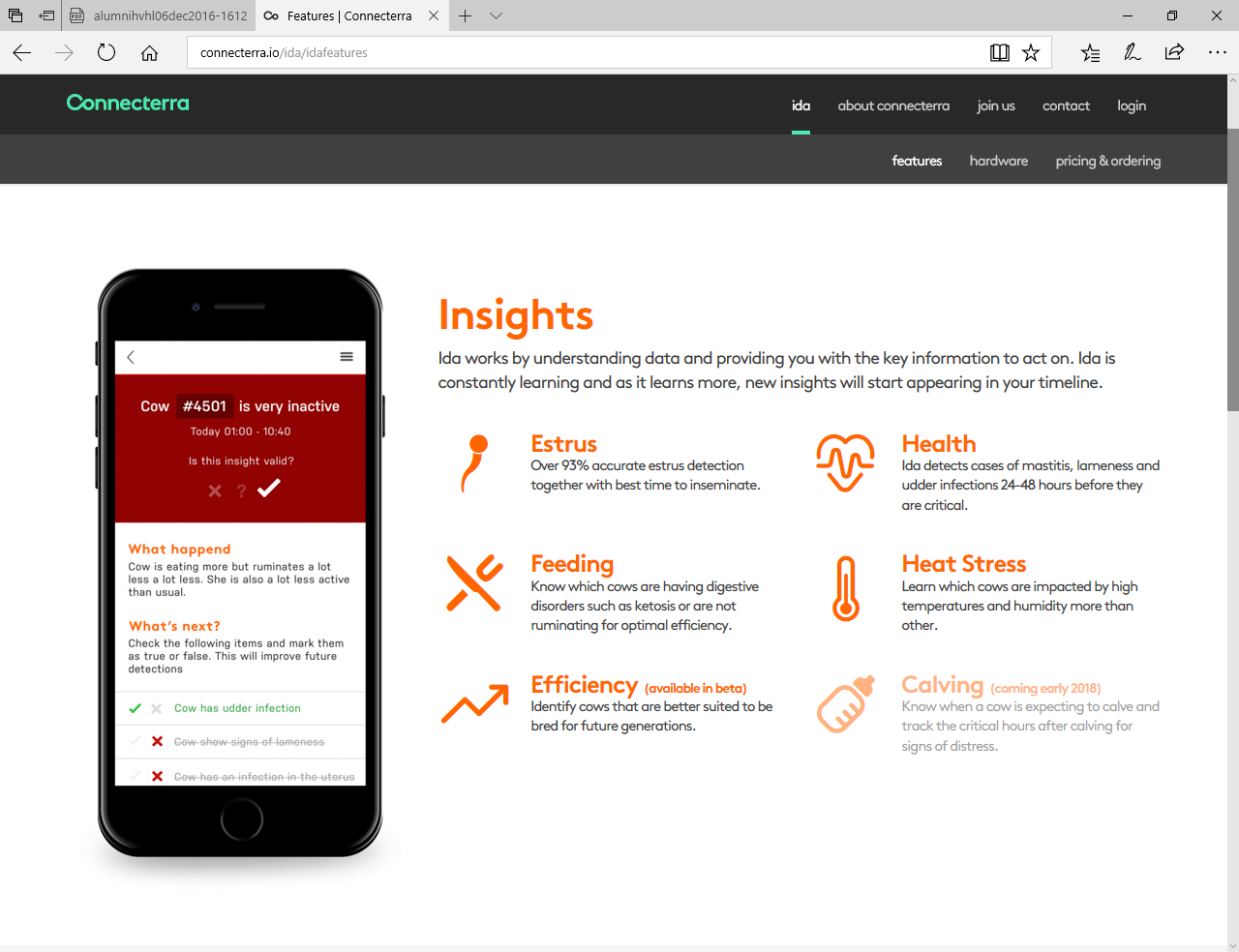 [Speaker Notes: …φυσικά στο κινητό του. Μάλιστα του δίνονται οδηγίες για το πότε έχει οίστρο η αγελάδα αυτή, πότε χρειάζεται και πόση τροφή, πόσο αποτελεσματική είναι, πως είναι η υγεία της, εάν βρίσκεται σε θερμικό στρες και πολλά άλλα..]
Ο «λόγος» στα φυτά
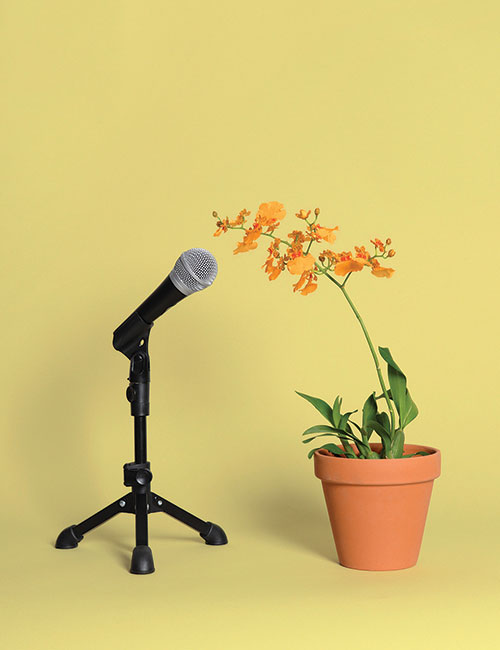 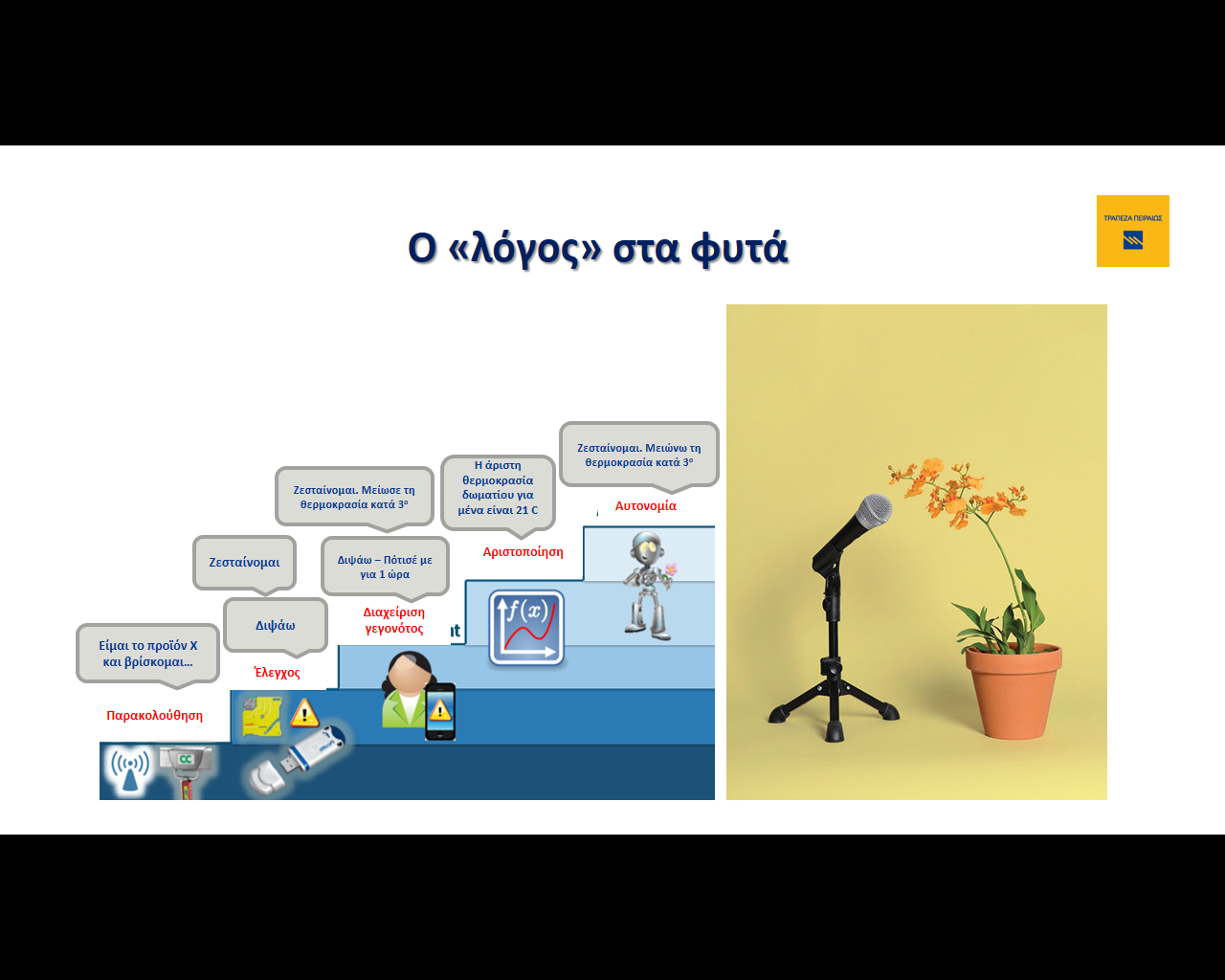 [Speaker Notes: Ανάλογη επικοινωνία αποκαθίσταται και με τα φυτά ,η οποία εξελίσσεται από το απλό επίπεδο παρακολούθησης ή ελέγχου μέχρι αυτό της αυτονομίας. Το φυτό, μέσω της τεχνολογίας της τεχνητής νοημοσύνης εκτιμάται ότι θα είναι σε θέση, με βάση τα μηνύματα που θα στέλνει μέσω των αισθητήρων, να μειώνει τη θερμοκρασία του χώρου ανάπτυξής του ή να δίνει εντολή στα αρδευτικά συστήματα για το πότισμά του.]
Ψηφιακή τεχνολογία πολλαπλών διαστάσεων
1.  Πρόσβαση από παντού:
Τεχνολογία Κινητής Τηλεφωνίας (Mobile)
Αποκεντρωμένη Τεχνολογία διαχείρισης δεδομένων (Cloud Computing)
2.  Εντοπισμός από οπουδήποτε:
Τεχνολογία εντοπισμού & ελέγχου βάσει θέσης (Location-based monitoring)
4.  Κάλυψη του οτιδήποτε:
Το «Διαδίκτυο των Πραγμάτων» (Internet of Things)
Ασφαλές Ψηφιακό Λογιστικό Βιβλίο Καταχώρησης Πιστοποιημένων Αλυσιδωτών Ηλεκτρονικών Συναλλαγών (Blockchain)
3.  Πρόσβαση από οποιονδήποτε:
Τεχνολογία Κοινωνικών Δικτύων (Social Media)
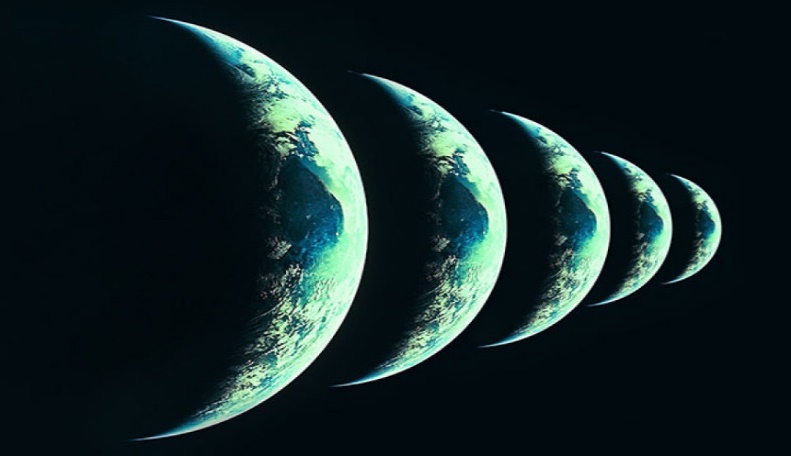 5.  «Τα πάντα»:
Μαζικά Δεδομένα (Big Data)
[Speaker Notes: Παρακολουθώ με δέος την εξέλιξη της τεχνολογίας που κάνει πλέον εφικτή, την πρόσβαση από παντού, τον εντοπισμό οπουδήποτε, την πρόσβαση στην πληροφορία από οποιονδήποτε, την κάλυψη του οτιδήποτε και τελικά μέσω των μεγάλων δεδομένων, την πρόσβαση στα πάντα.]
Υποστήριξη αποφάσεων παραγωγού
Για την Διοίκηση
Για την Παραγωγή
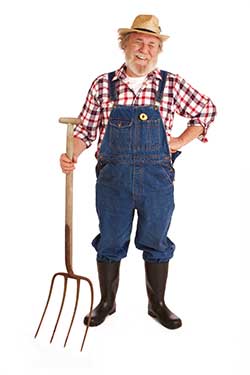 Σπόροι, Λιπάσματα, Φάρμακα, Διαχείριση νερού,  Άρδευση, Κλάδεμα, Επισκευές …
Διαχείριση κόστους, εργασίας, ανάγκες κεφαλαίων, φόροι, επενδύσεις, νέα της αγοράς, τιμές…
[Speaker Notes: Επίκεντρο της ψηφιακής γεωργίας και κτηνοτροφίας είναι ο παραγωγός και οι ανάγκες του, είτε αυτές είναι παραγωγικές είτε διοικητικές.]
Φρέσκα φασολάκια «λαδερά»…Κένυας
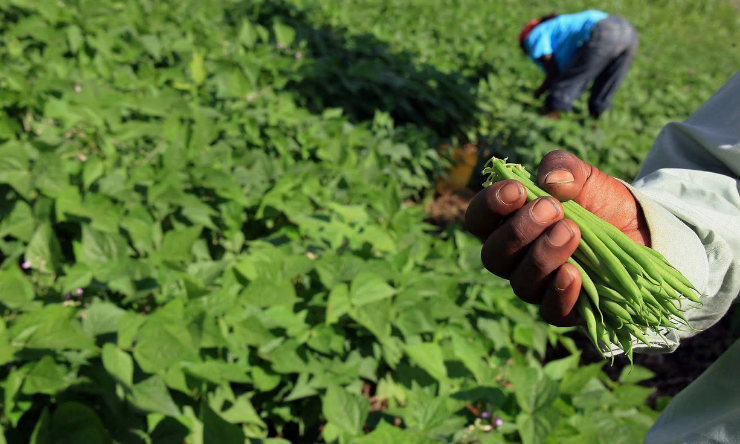 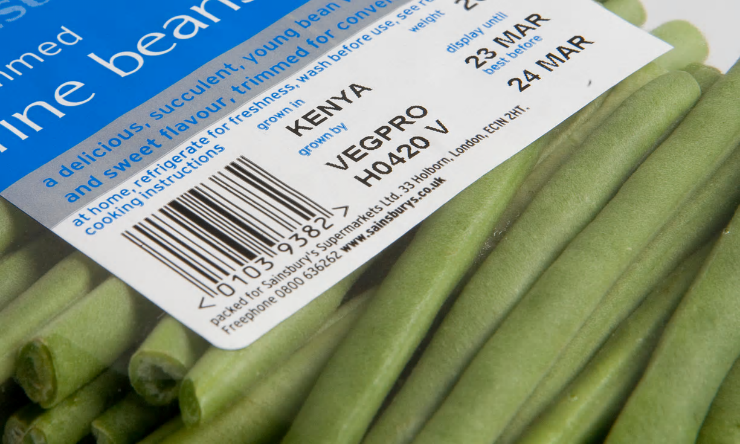 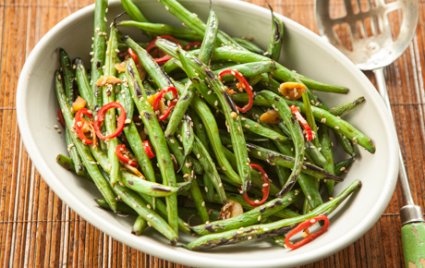 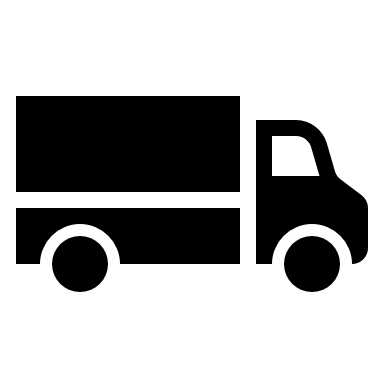 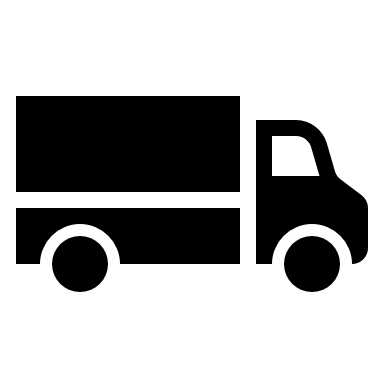 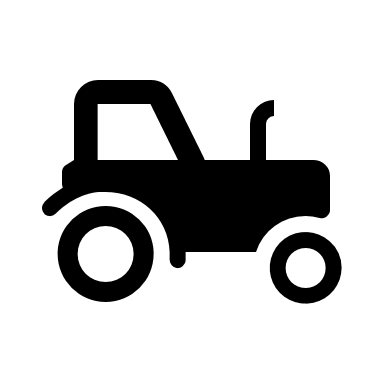 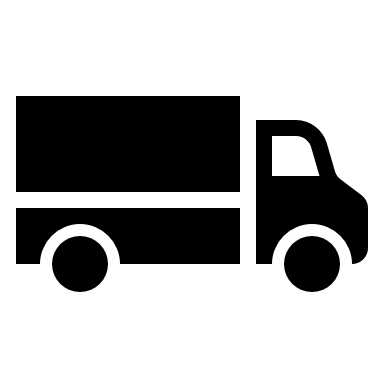 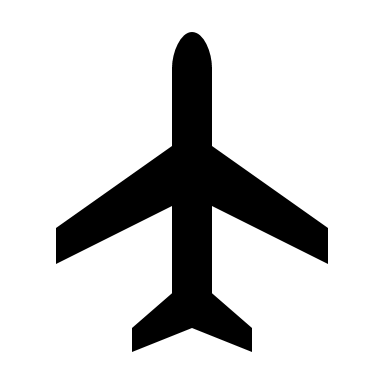 13:00
13:00
10:00
[Speaker Notes: Όμως, ο παραγωγός δεν είναι απαραίτητα το επίκεντρο του κόσμου. Το λιανεμπόριο και τα έξυπνα logistics επηρεάζουν τις διαθέσιμες θέσεις στα ράφια . 

Τα φρέσκα φασολάκια Κένυας, που βρίσκονται στις 9:00 το πρωί στο super market του Λέστερ –για παράδειγμα- στην Αγγλία, συλλέχθηκαν το προηγούμενο πρωί, συσκευάστηκαν το μεσημέρι, ταξίδεψαν αεροπορικώς στο Λονδίνο, οδηγήθηκαν στα warehouses της αλυσίδας, νωρίς, το ίδιο βράδυ και διανεμήθηκαν πριν τα ξημερώματα στα καταστήματα όλης της χώρας. 

Η «καλοκουρδισμένη» και πλήρως ελεγχόμενη ψηφιακά αλυσίδα logistics λειτουργεί καθημερινά –άψογα.]
Ο «έξυπνος» καταναλωτής
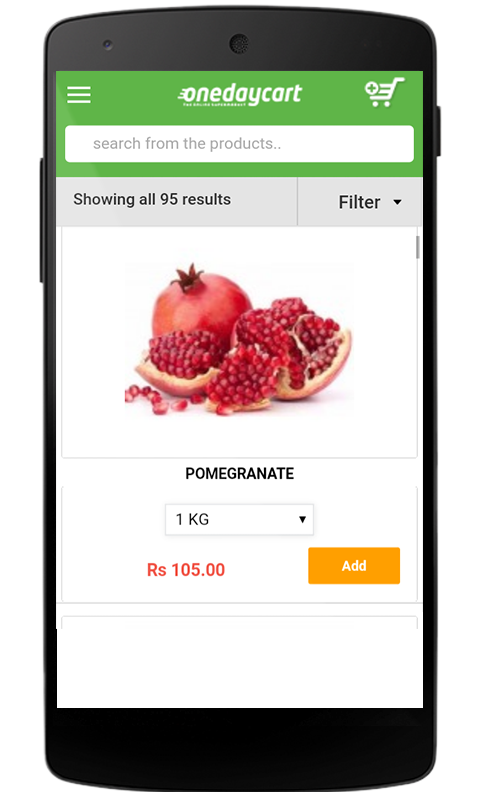 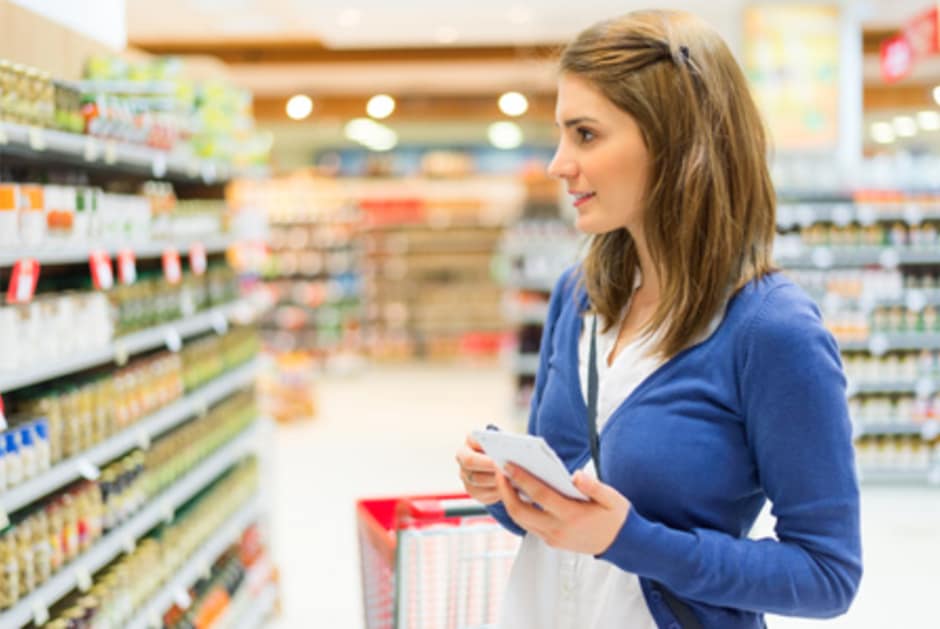 Είναι συνδεδεμένος
Αναζητάει διαφάνεια και πληροφορίες για τα προϊόντα τροφίμων
Δεν είναι πιστός
Χρησιμοποιεί το κινητό του όχι μόνο για πληροφόρηση αλλά και για αγορές
Αναζητάει το μύθο 
κάθε προϊόντος
Ενδιαφέρεται για την υγεία του και θέλει να έχει 
καλή φυσική κατάσταση
Δεν διστάζει να δοκιμάζει 
νέα προϊόντα
[Speaker Notes: Στη εξίσωση βέβαια είναι και ο καταναλωτής. Ο «έξυπνος» καταναλωτής που καθορίζει –σε ένα βαθμό- τι θα ζητηθεί. Ένας καταναλωτής συνδεδεμένος, που αναζητά διαφάνεια και πληροφορίες για τα προϊόντα που αγοράζει, που ενδιαφέρεται για την υγεία του και που δεν διστάζει να δοκιμάζει νέα προϊόντα.]
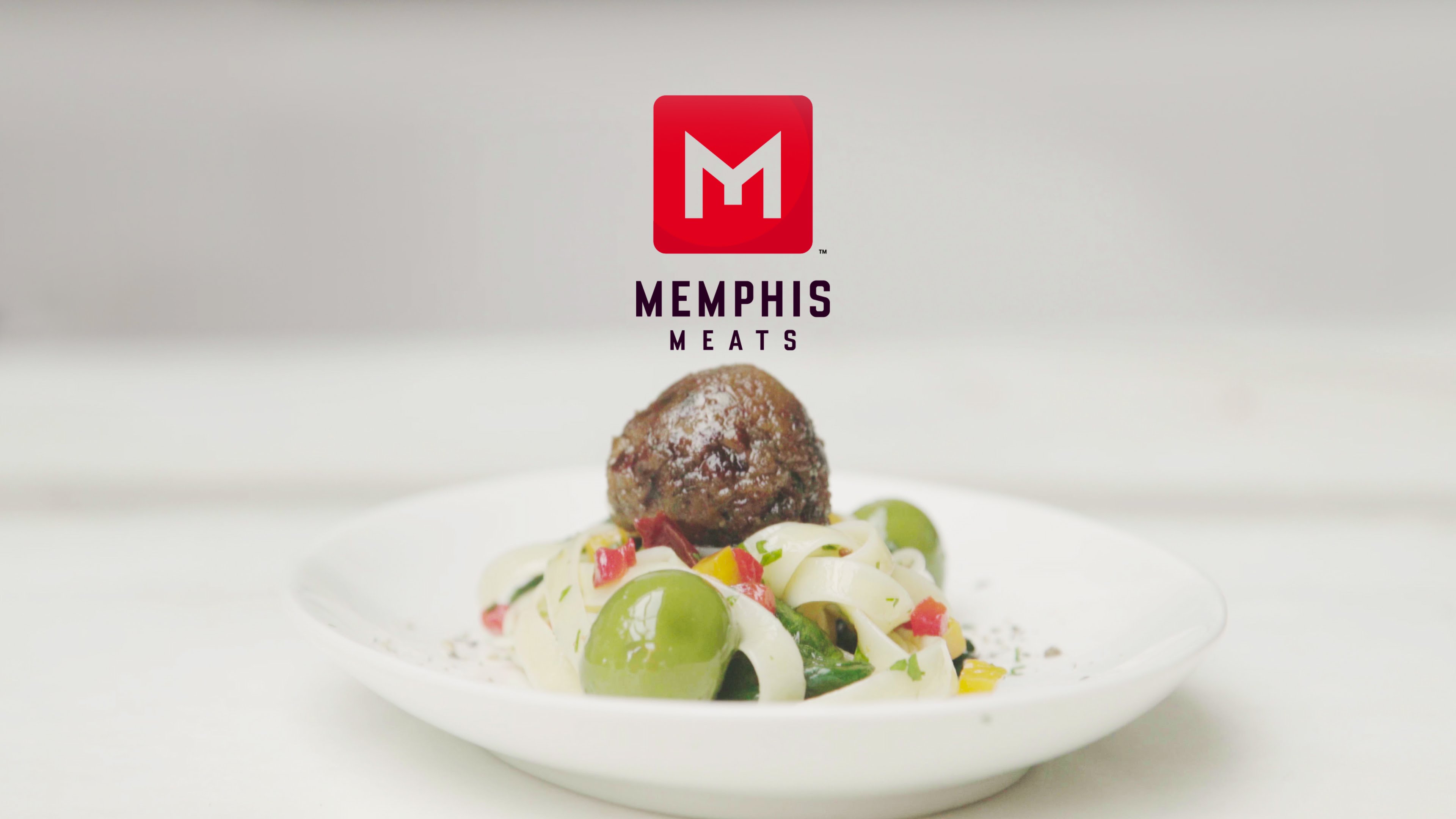 Ο «νέος» ανταγωνισμός
[Speaker Notes: Νέα προϊόντα που μπορεί να παράγονται από νέους ανταγωνιστές. Όπως τα κεφτεδάκια της εταιρείας Memphis Meats που βασίζονται στο λεγόμενο «καθαρό κρέας» παραγωγής εργαστηρίου μέσω αναπαραγωγής ιστών…]
Ο «νέος» ανταγωνισμός
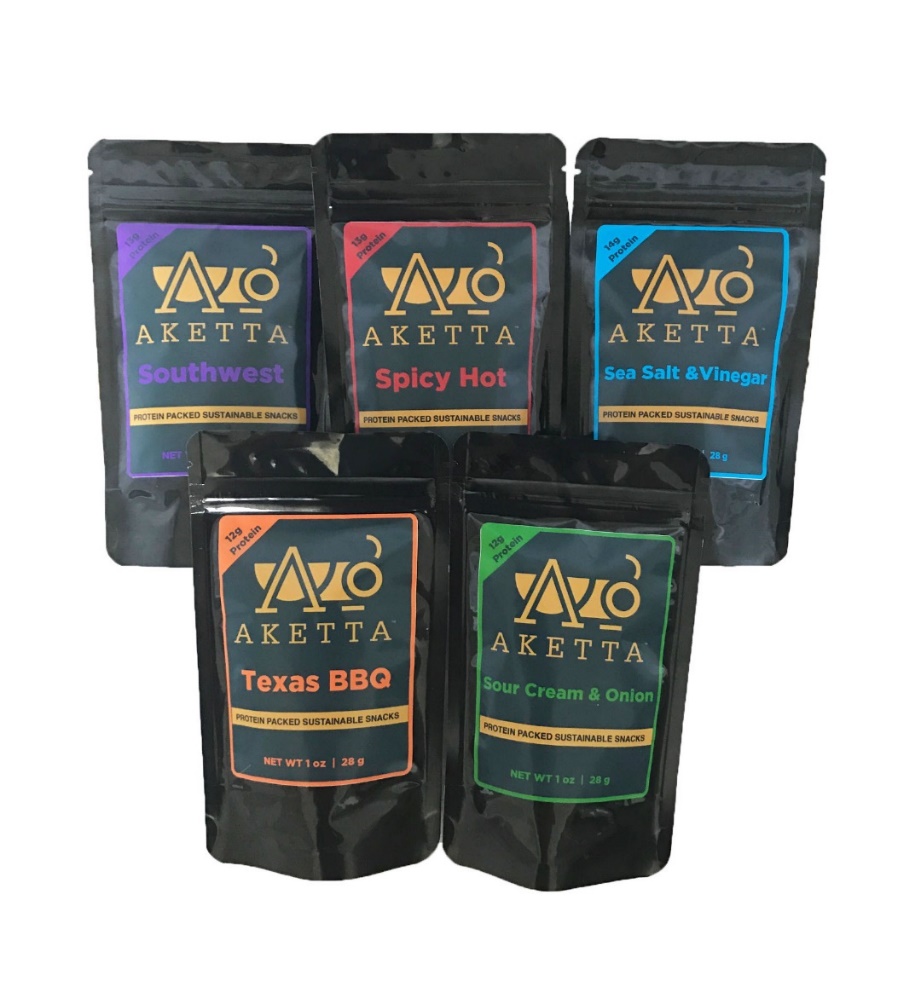 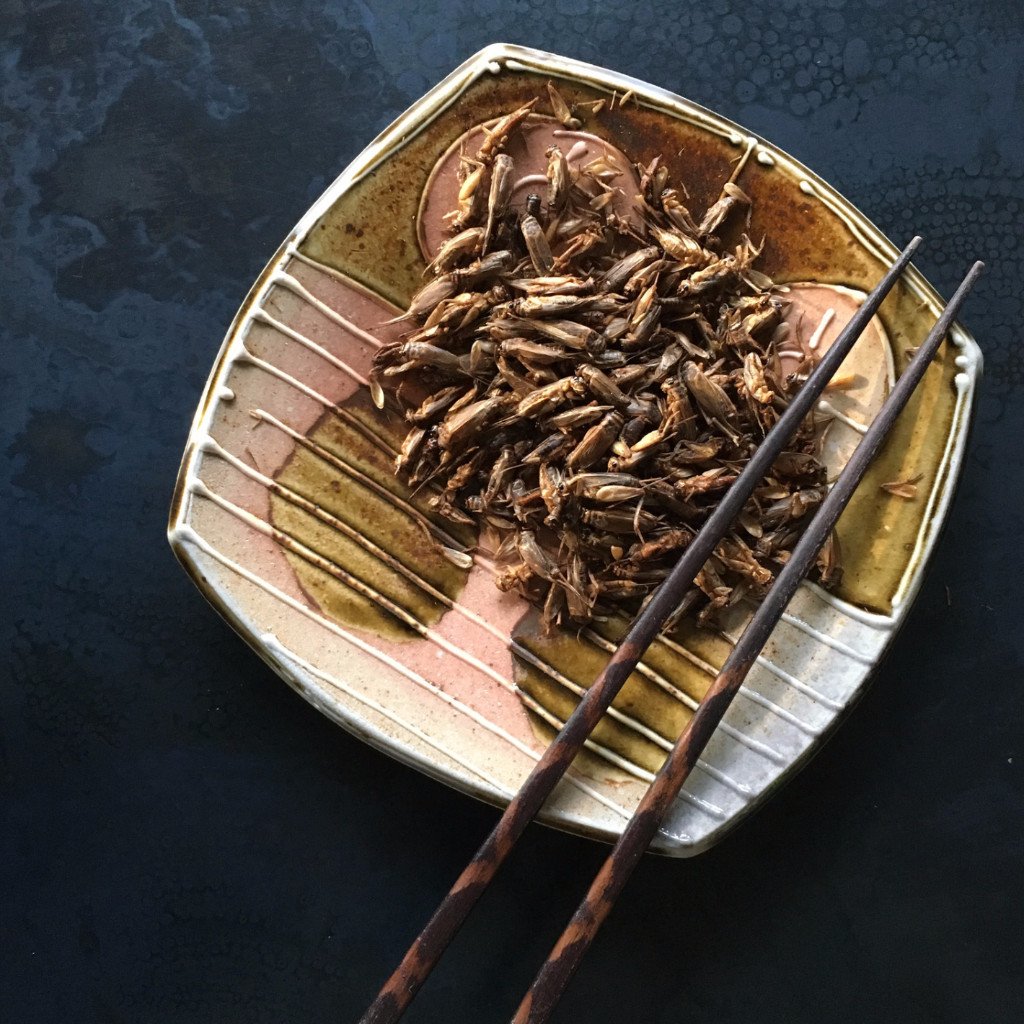 [Speaker Notes: Ή γεύματα βασισμένα σε έντομα που περιέχουν πολύ πρωτείνη…]
Ο «νέος» ανταγωνισμός
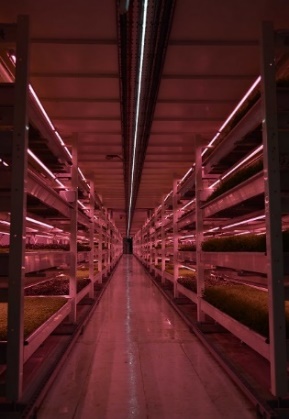 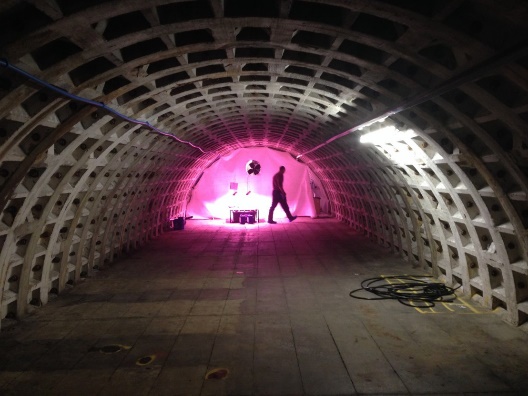 Μαρούλια Μade by Toshiba
3.000.000 μαρούλια καλλιεργούνται 
σε χώρο εργοστασίου
χωρίς ήλιο 
και χωρίς χώμα (Yokosuka)
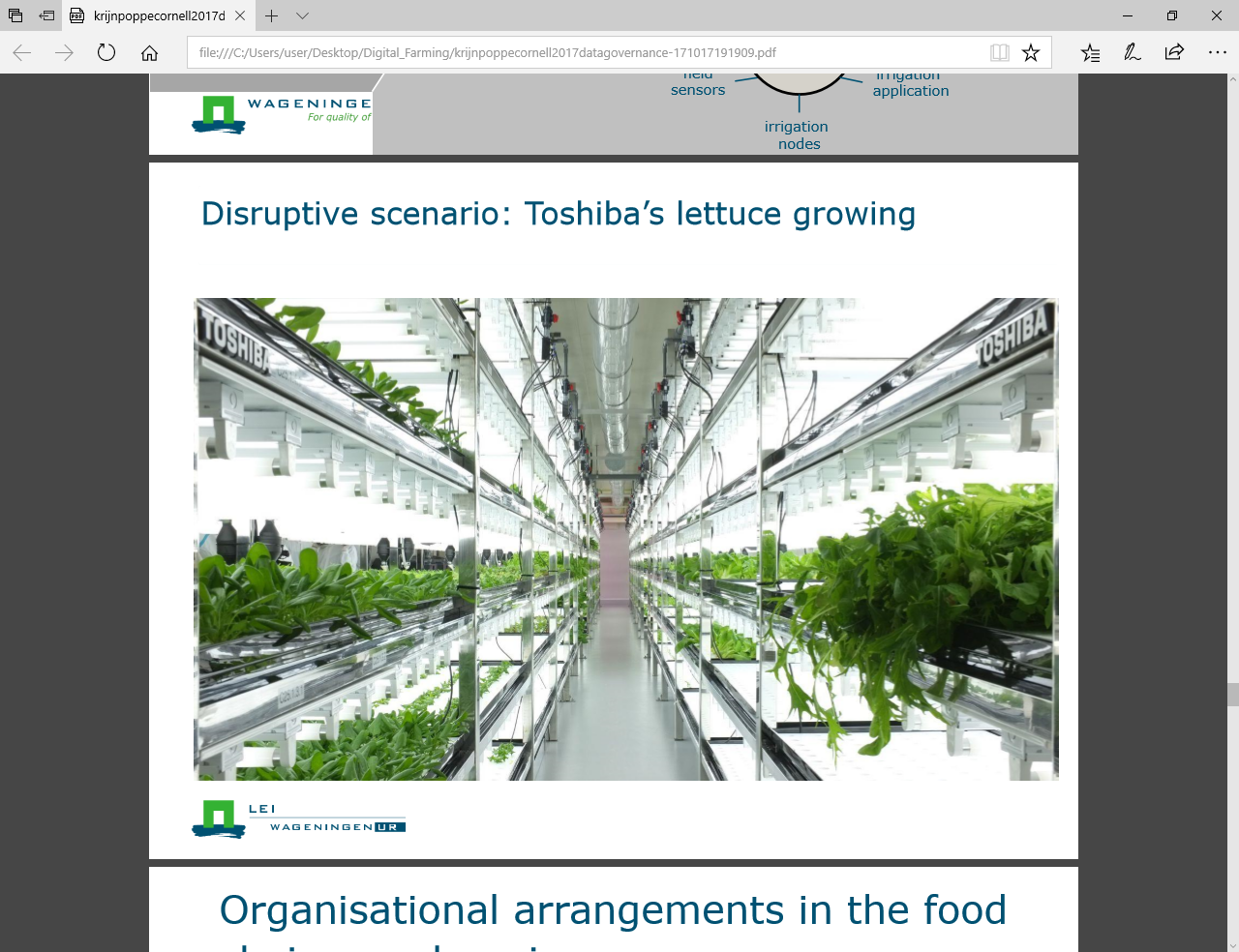 Αρωματικά 
Φυτά
Καταφυγίων
20 διαφορετικοί τύποι από τα υπόγεια τούνελ (Λονδίνο)
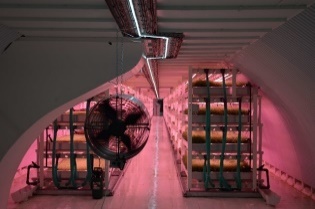 [Speaker Notes: Ή αρωματικά φυτά που παράγονται σε καταφύγια τούνελ του β’ παγκοσμίου πολέμου στο υπόγειο Λονδίνο, δίπλα στους καταναλωτές.

Ή μαρούλια που παράγονται χωρίς ήλιο και χώμα σε εργοστάσιο της Toshiba στη Yokosuka.]
Οι επιπτώσεις της τεχνολογίας στην αλυσίδα αξίας
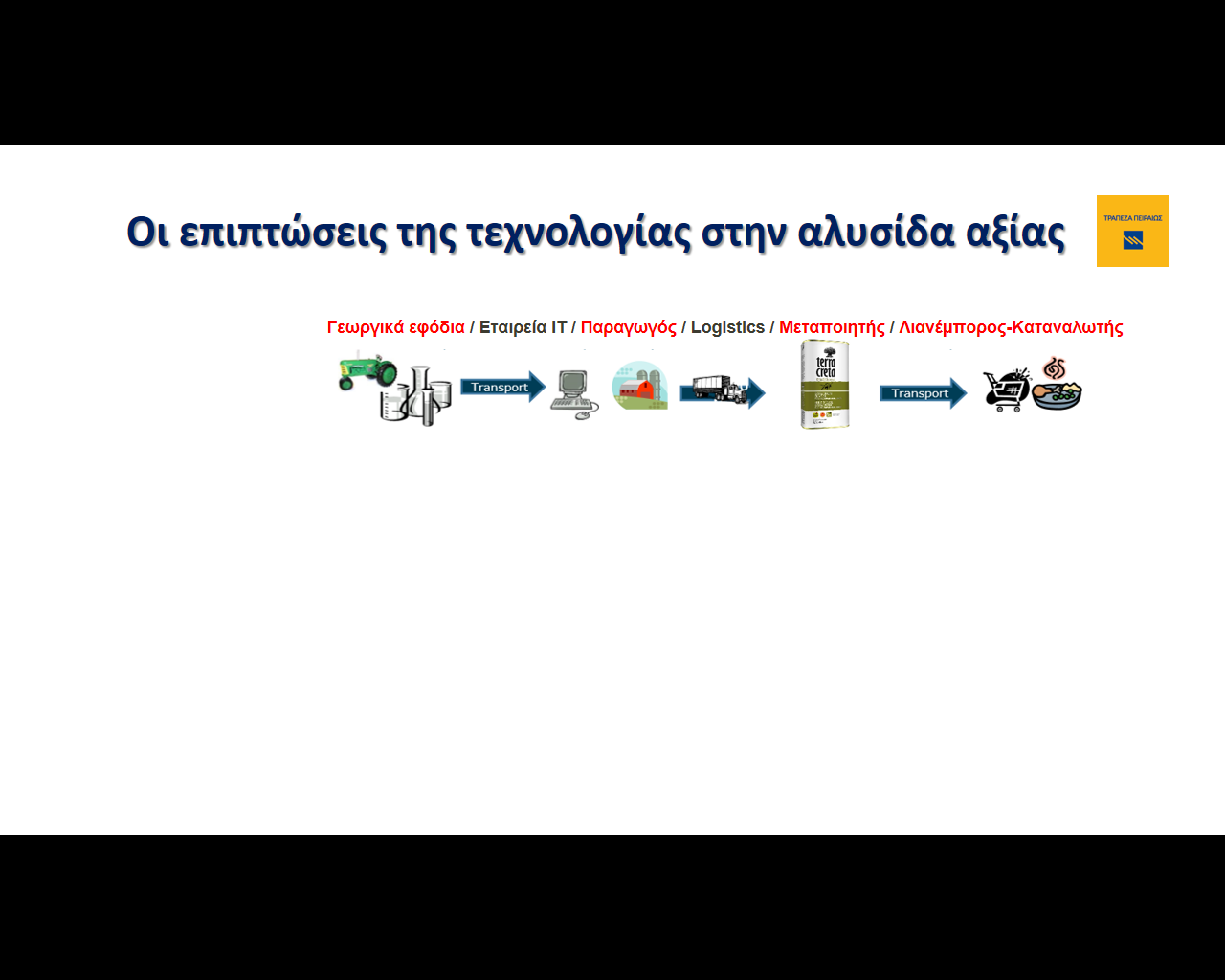 Θέματα
GRIN
Μέγεθος
Κόστος
Σχέση με λιανεμπόριο
Αφοσίωση πελάτη
Υγεία
Προκλήσεις
Επάρκεια τροφίμων
Αειφορία
Ασφάλεια 
& Διαφάνεια
Τμηματοποίηση
Ποιότητα
Υποστήριξη
Προσφορά ICT
Ευφυής γεωργία & διοίκηση
[Speaker Notes: Είναι δεδομένο ότι η αλυσίδα εμπορίας ή καλύτερα «αξίας» έχει να αντιμετωπίσει σημαντικά θέματα και προκλήσεις, όπως η επάρκεια τροφίμων, η αειφόρια, η ασφάλεια και η διαφάνεια. 

Όμως η ψηφιακή τεχνολογία έχει να προσφέρει αρκετά τόσο σε λύσεις όσο και σε ...]
Οι επιπτώσεις της τεχνολογίας στην αλυσίδα αξίας
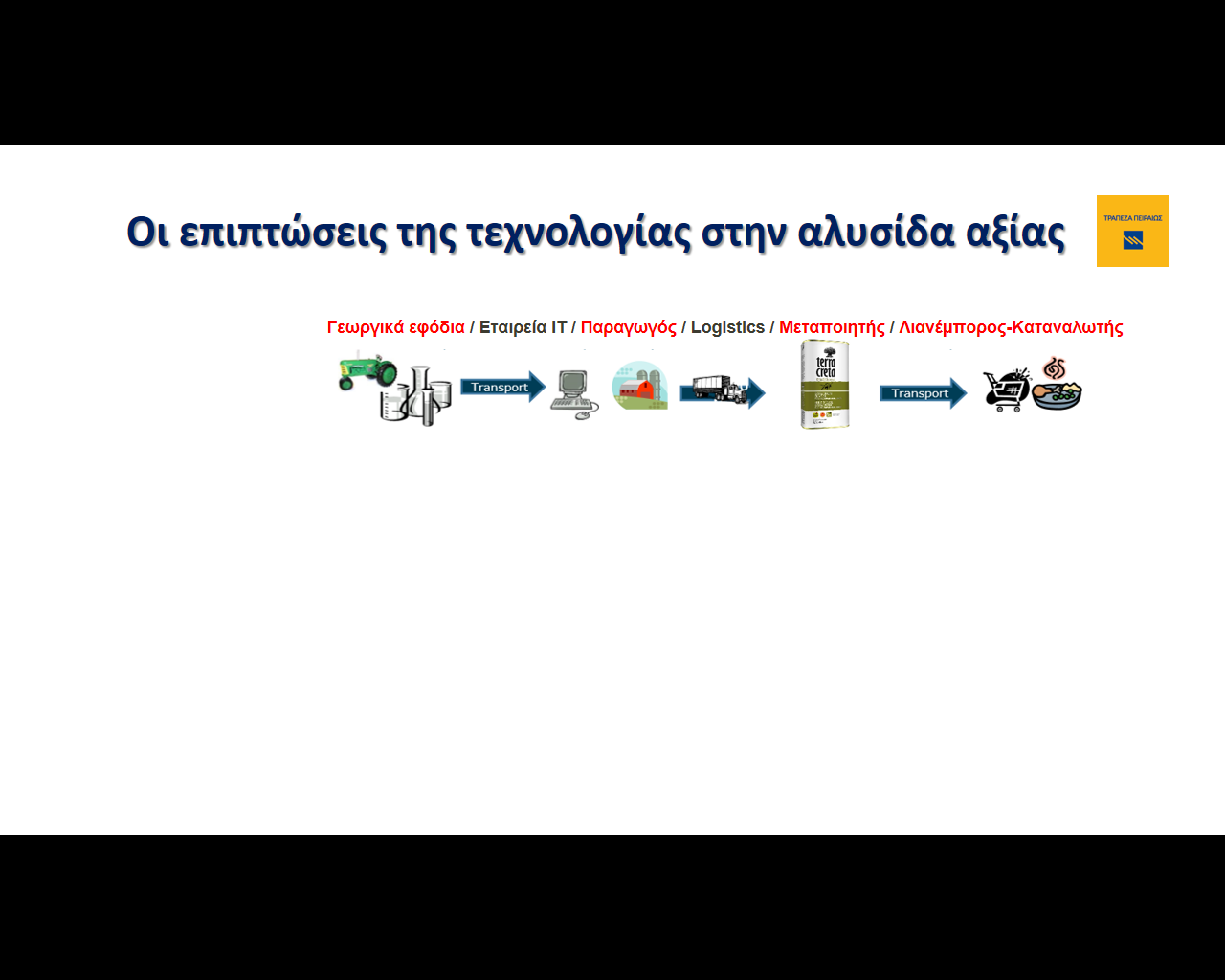 Καινοτομίες
«Ανοιχτά» συστήματα  διαχείρισης αγροκτημάτων μέσω συγκεκριμένων εφαρμογών
Μέτρηση & διασφάλιση βιωσιμότητας
Ηλεκτρονική Τιμολόγηση & Άυλα παραστατικά
Προσωποποιημένες συμβουλές μέσω νέων εφαρμογών (apps)
Καλύτερη παρακολούθηση & ιχνηλασιμότητα
Ανεφοδιασμός Καταστημάτων
Συμβουλές από απόσταση για ασθένειες
Διαδικτυακά Καταστήματα 
(on-line shops)
Συμβουλές & αποφάσεις με τη βοήθεια Η/Υ
Διαχείριση Κατηγοριών
Συγκέντρωση & ανάλυση  δεδομένων ανά περιφέρεια, για επιστημονικές συμβουλές
Ολοκληρωμένες αλυσίδες προμηθειών
Ανατροφοδότηση καταναλωτή - παραγωγού
[Speaker Notes: …καινοτομίες. Καινοτομίες που ακουμπούν σε κάθε μέλος της αλυσίδας και σε κάθε σχέση μεταξύ τους.]
Η σημασία της συνεργασίας για την πληροφορία
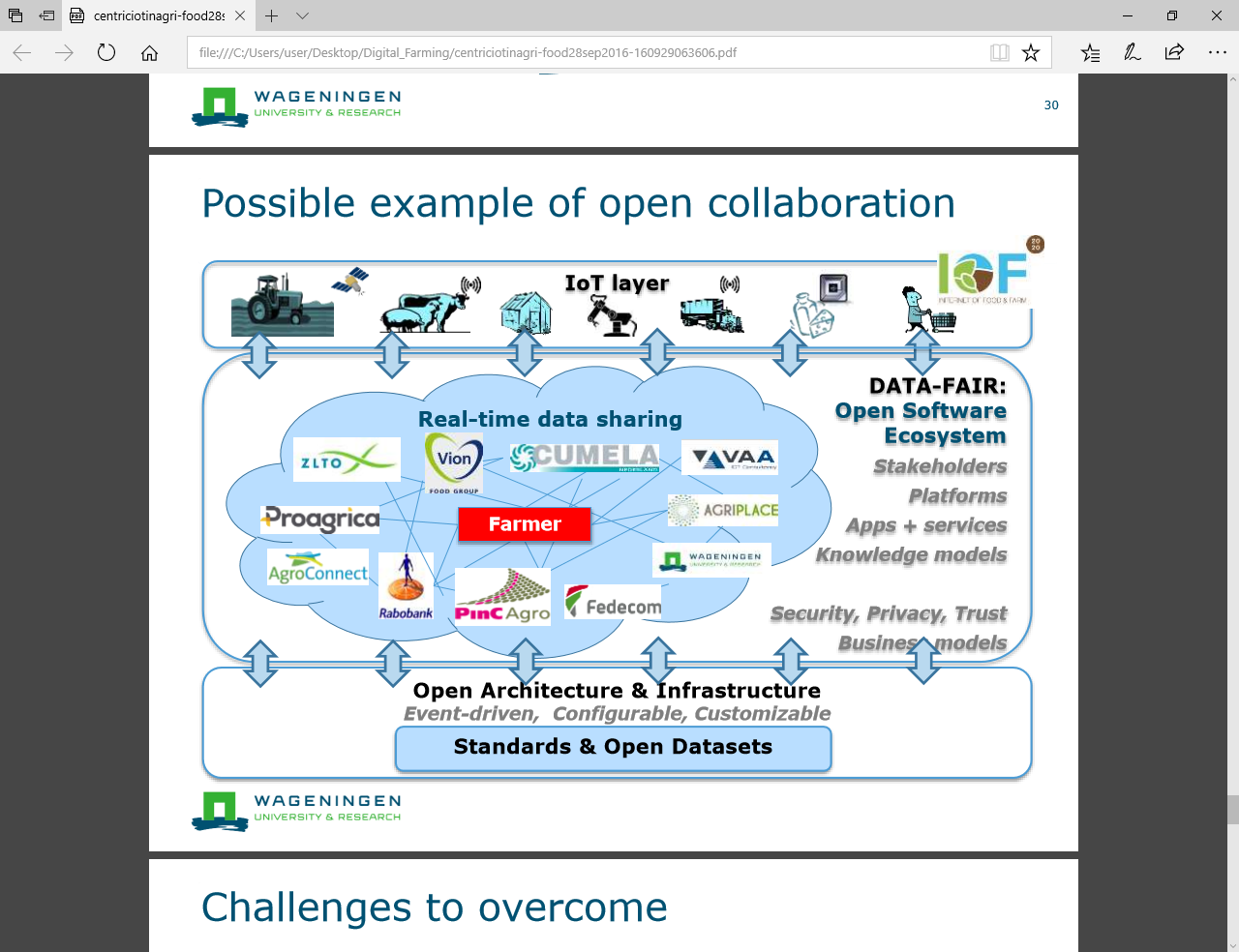 [Speaker Notes: Στο πλαίσιο αυτό, η συνεργασία για τη διάχυση της πληροφορίας και τη διαχείρισης των προβλημάτων είναι καθοριστικής σημασίας και αυτό αναγνωρίζεται από όλους.

Μάλιστα η Ευρωπαϊκή Ένωση χρηματοδοτεί έργα πληροφορικής ανοικτής αρχιτεκτονικής και δομής που όμως απαιτούν συνεργασία.]
Από την «Ψηφιακή Γεωργία & Κτηνοτροφία»
στον …
«Ψηφιακό Μετασχηματισμό της Αλυσίδας Αξίας»
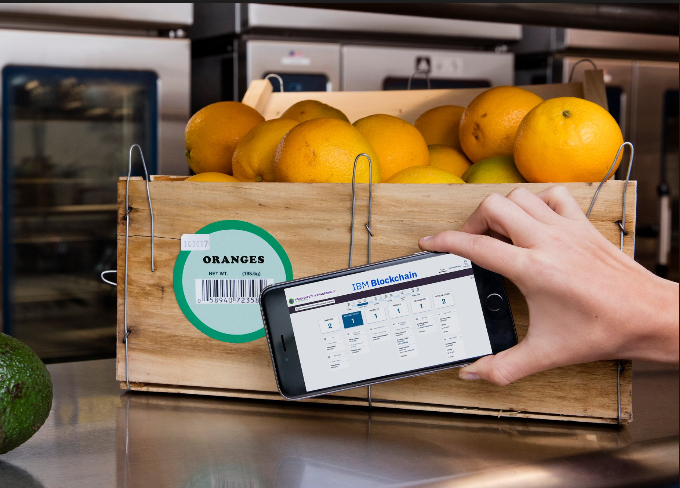 [Speaker Notes: Έχοντας πει όλα αυτά, νομίζω ότι θα συμφωνήστε ότι πρέπει να επανατοποθετήσουμε το θέμα συζήτησης από την «Ψηφιακή Γεωργία & Κτηνοτροφία» στον … «Ψηφιακό Μετασχηματισμό της Αλυσίδας Αξίας»]
Τι πρέπει να εξασφαλίσει ένας παραγωγός;
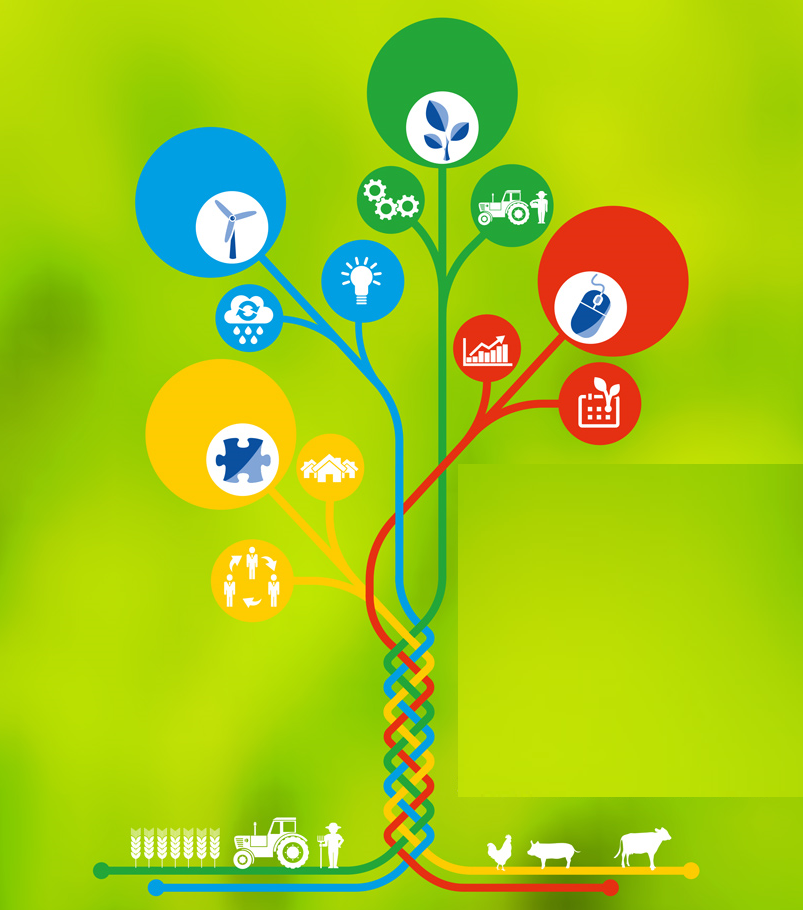 Ότι θα είναι μέλος μιας αποτελεσματικής αλυσίδας αξίας στην οποία θα είναι έτοιμος να προσφέρει και να λαμβάνει δίκαια οφέλη  

Ότι θα έχει πρόσβαση στην πληροφορία και σε εκπαίδευση

Ότι θα είναι έτοιμος να αξιοποιήσει την ψηφιακή τεχνολογία που ταιριάζει στην εκμετάλλευσή του
[Speaker Notes: Και βέβαια το αυθόρμητο ερώτημα είναι, τι πρέπει να κάνει ένας παραγωγός σήμερα; Νομίζω ότι 2 είναι τα κεντρικά θέματα. 

Θα πρέπει να εξασφαλίσει ότι είναι μέλος μιας αποτελεσματικής αλυσίδας αξίας στην οποία θα είναι έτοιμος να προσφέρει και να λαμβάνει δίκαια οφέλη. Προς αυτή την κατεύθυνση λειτουργεί και το πρόγραμμα συμβολαιακής γεωργίας & κτηνοτροφίας της Τράπεζας Πειραιώς, όπου ο παραγωγός επιλέγει την επιχείρηση ή το συνεταιρισμό ή την ομάδα παραγωγών που θέλει να συμβληθεί.

Επιπλέον, είναι απαραίτητο να έχει πρόσβαση στην πληροφορία –μέσω και των άλλων μελών της αλυσίδας αξίας- αλλά και σε εκπαίδευση. Τέτοιου είδους εκπαιδεύσεις -μεταξύ άλλων- πραγματοποιεί και το κέντρο βιώσιμης επιχειρηματικότητας Excelixi. Ο κ. Κατσουράνης θα αναφερθεί στα σχετικά προγράμματα σε επόμενη συνεδρία. 

Και βέβαια, ο παραγωγός θα πρέπει να είναι έτοιμος να αξιοποιήσει την ψηφιακή τεχνολογία που ταιριάζει στην δική του εκμετάλλευσή.]
Δεν είναι όλες οι τεχνολογίες για όλους…
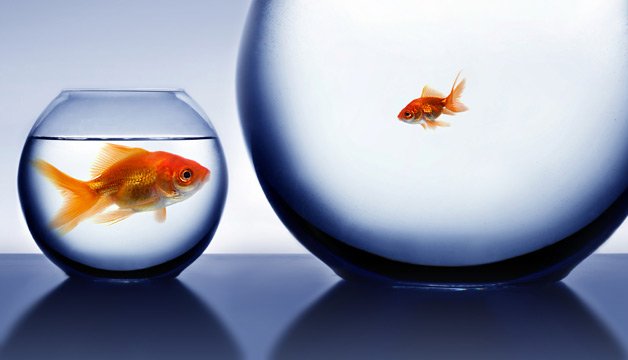 [Speaker Notes: Όμως, δεν είναι όλες οι τεχνολογίες για όλους…]
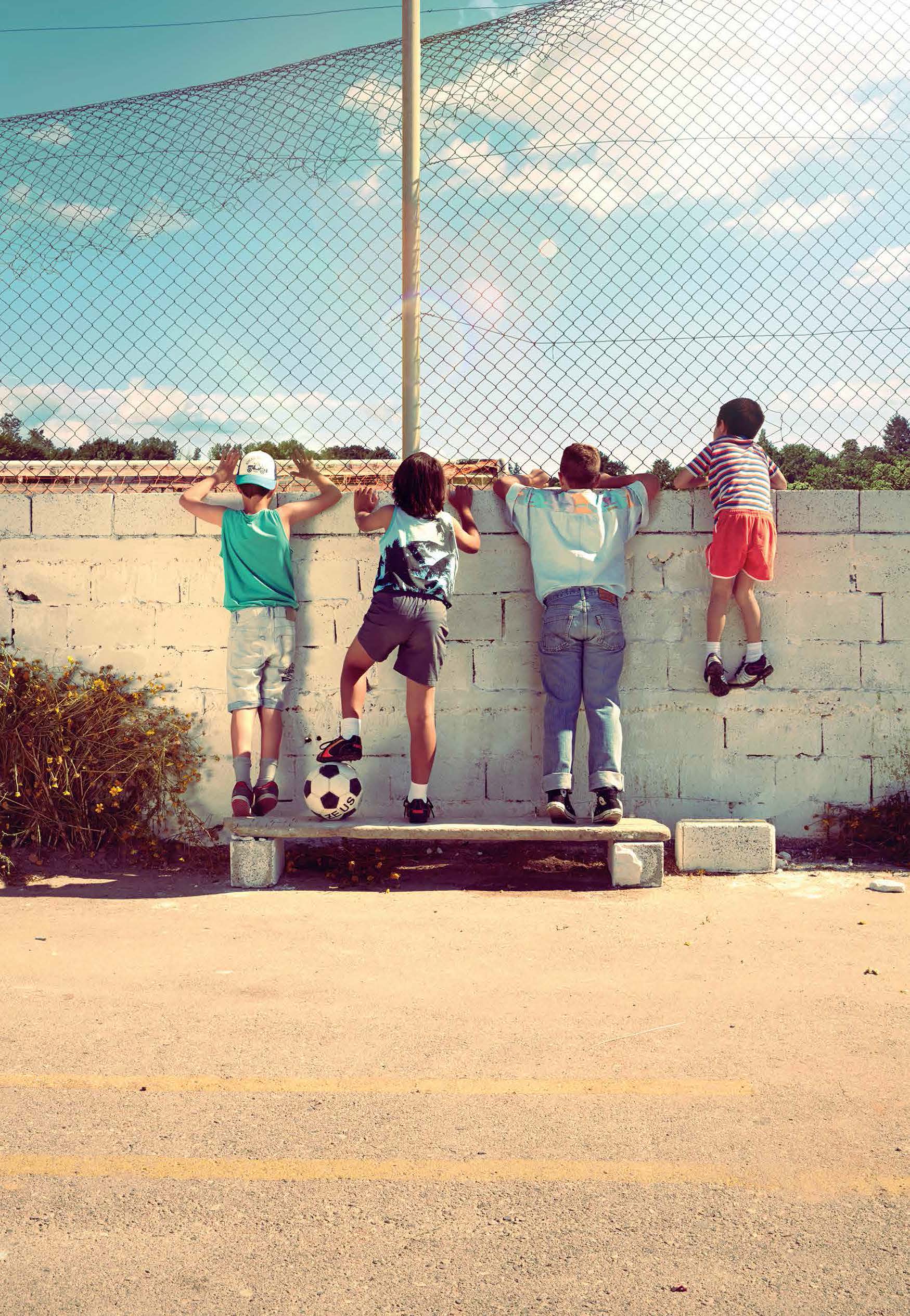 αλλά…
…δεν είναι 
και όλες 
οι τεχνολογίες 
για τους άλλους
[Speaker Notes: Αλλά …δεν είναι και όλες οι τεχνολογίες μόνο για τους άλλους]
Κριτήρια επιλογής ψηφιακών τεχνολογικών λύσεων
Θυμηθείτε τα 6 «C»:
Costs (Κόστος) – Ποιο είναι το κόστος και ποια η σχέση του με τα οφέλη;
Convenience (Ευκολία) – Κάνει τη δουλειά ευκολότερη;
Compliance (Συμμόρφωση) - Ικανοποιεί τις απαιτήσεις που τίθενται κατά τη διαδικασία αξιολόγησης της ποιότητας;
Capacity (Ικανότητα) – Θα βοηθήσει στο να γίνουν περισσότερα απαιτώντας λιγότερα;
Complexity (Πολυπλοκότητα) – Είναι εύκολο στη χρήση;
Champions (Υπεράσπιση) – Υπάρχει ικανοποιητική βοήθεια από εξωτερικούς φορείς για την υλοποίηση και την εξυπηρέτηση; Υπάρχει επαρκής εσωτερική υποστήριξη που θα οδηγήσει στην αλλαγή;
[Speaker Notes: Υπάρχουν κριτήρια που μπορούν να χρησιμοποιηθούν για την επιλογή ψηφιακών τεχνολογικών λύσεων από κάποιον μεταξύ των οποίων τα λεγόμενα 6 C. 

Αυτά αναφέρονται στα κόστη (costs), στην ευκολία (convenience), στη συμμόρφωση (compliance), στην ικανότητα (compliance), στην πολυπλοκότητα (complexity) και στην υπεράσπιση ή καλύτερα υποστήριξη (champions).]
Κριτήρια επιλογής ψηφιακών τεχνολογικών λύσεων
[Speaker Notes: Όπως υπάρχουν και πιο ποσοτικοποιημένα κριτήρια.

Τέτοια είναι ενδεικτικά η αύξηση της απόδοσης, η μείωση του κόστους εισροών, το κόστος ανά στρέμμα, το ποσοστό απόδοσης ανά στρέμμα, το συνολικό ποσό της επένδυσης, ο χρόνος απόσβεσης, η σύνδεση ή μη με άλλα προϊόντα / υπηρεσίες, η ιδιοκτησία και πρόσβαση στα δεδομένα από τους παραγωγούς κτλ.]
Ο αγρότης δεν είναι μόνος του
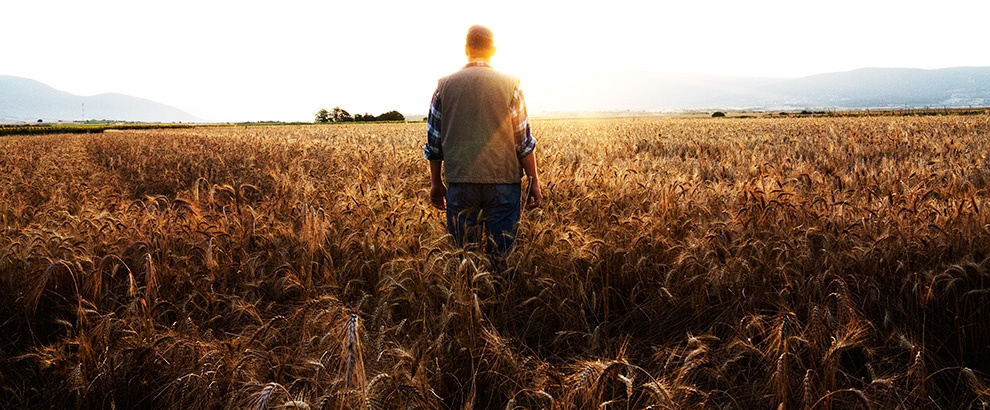 [Speaker Notes: Όμως, το αισιόδοξο μήνυμα που θέλω να μεταφέρω κλείνοντας, είναι ότι ο αγρότης δεν είναι μόνος του.

Στη διαδικασία αυτή, πέραν των συμβούλων του γεωτεχνικών, έχει και την Τράπεζά του που μπορεί να κατανοήσει τις ανάγκες του και τις δυνατότητές του…

Όχι μόνο για να συζητήσει για την απόκτηση της κατάλληλης τεχνολογίας και για να βρει την κατάλληλη χρηματοδότηση.

Αλλά και για να βρει τη ρευστότητα για την παραγωγή του μέσα από την αλυσίδα αξίας που θα ίδιος θα επιλέξει και να επιλύσει όλα τα μικρά και μεγάλα χρηματο-οικονομικά του θέματα.

Σας ευχαριστώ]